Integrating and managing services for the European Open Science Cloud
Research Computational Infrastructures:Cloud infrastructures
Gergely Sipos, Giuseppe La Rocca
EGI Foundation
The trainers
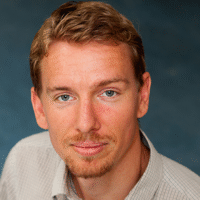 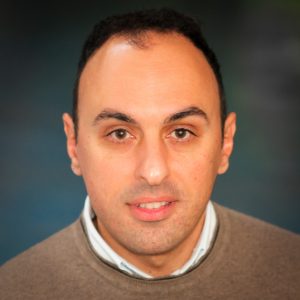 Giuseppe.LaRocca@egi.eu 
Leads resource allocation to research communities 
Cloud user support
Coordinates training in EOSC-hub
Based in Catania, Italy
Gergely.Sipos@egi.eu 
Leading engagement and support for scientific communities
Coordinating training in EGI
Working with Research Infrastructures
Based in Budapest, Hungary
Training goals
Learn the concept of cloud computing and EOSC
Understand the model and applicability of EGI cloud
Hands on practice with EOSC-hub and cloud services
EOSC-hub Catalogue
EGI Jupyter Notebook service (with R today)
See future possibilities with EOSC
Steps to become an active user
Outline
PART 1 (8:30-10:30)
GS: Introduction and cloud computing (presentation) (30’)
GS: Introduction to EGI and the EGI cloud infrastructure (30’)
Demo & exercise: Explore EGI services, Explore AppDB (30’)
GLR: The cloud-based EGI Notebooks service (presentation) (30’)
BREAK (30’)
PART 2 (11:00-13:00’)
Intro to hands-on exercise 1 (10’)
Hands-on exercise 1 – Download and plot temperature data
Intro to hands-on exercise 2 (10’)
Hands-on exercise 2 – Add rainfall data
GS: The future of compute infrastructures in Europe: EOSC (30’)
Next steps to become a user (15’)
Feedback forms
[Speaker Notes: Possible buffer exercise for the quick ones:
VM management with VMOps dashboard ?  
Porting one of the earlier exercises to Jupyter R?]
Introduction to cloud computing
Cloud computing & Key terms
Services and solutions delivered and consumed as utilities over the Internet
Applications, Databases, File systems, Email, CRM, etc.
(Some of the) benefits
Lower computer and software cost
Instant software updates
‘Unlimited storage/CPU’ power
Predictable costing (metering by the hour / day / TB / …)
Lot of open source tools to build&use clouds
VirtualMachine
Blockstorage
Storagevolume
App
Storagevolume
Job
Job
Job
Storagevolume
Storagevolume
OS
Grid middleware
App
App
App
OS
OS
Cloud management framework
Hardware
Hardware
Hardware
Virtualized Stack
Local stack
HTC Grid stack
[Speaker Notes: Replcate second VM with an Object storage on the last diagram]
Cloud computing architecture
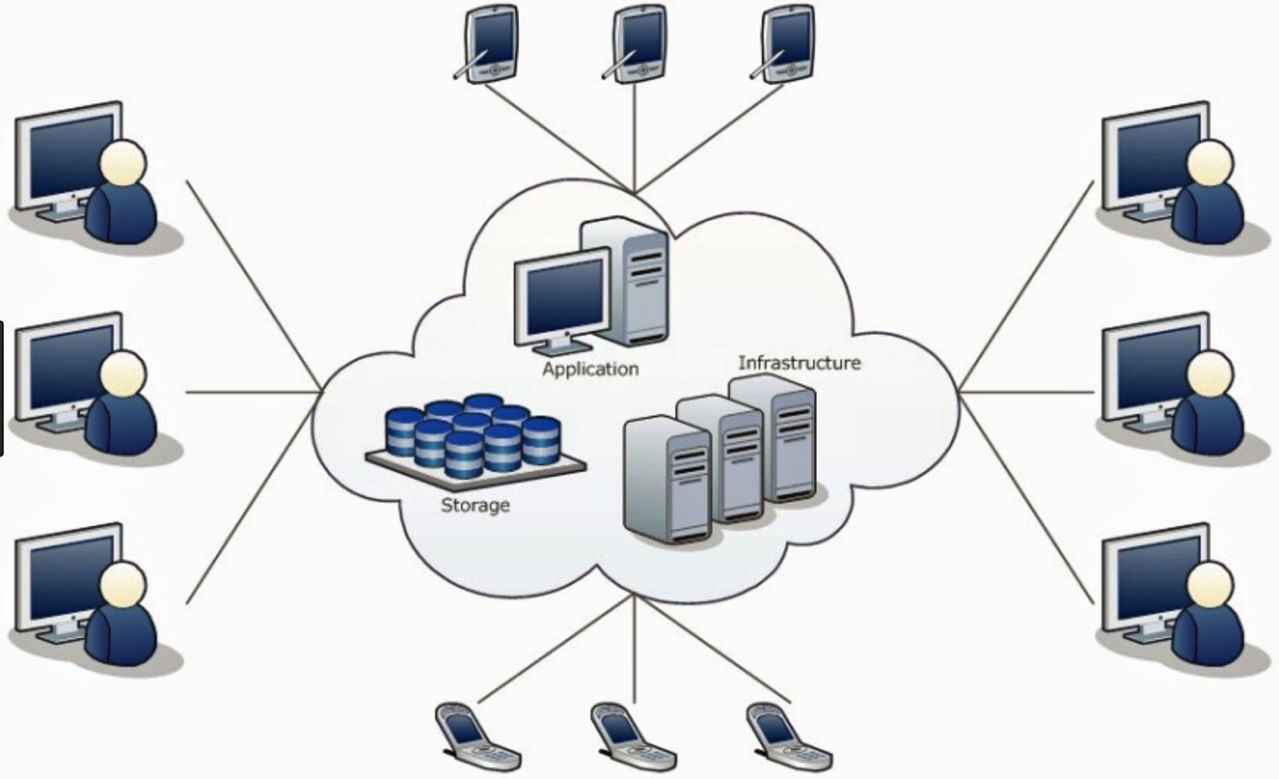 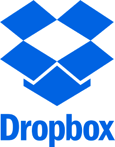 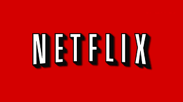 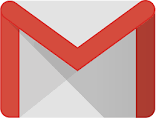 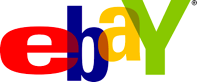 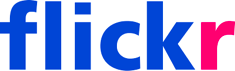 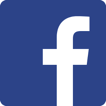 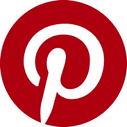 Why cloud:Freedom of choice and flexibility
Deployment models:

Private Cloud
Public Cloud
Hybrid Cloud
Community Cloud
Service models:

Software as a Service (SaaS)
Platform as a Service (PaaS)
Infrastructure as a Service (IaaS)
Main characteristics:

On demand self-service
Broad network access
Resource pooling
Rapid elasticity
Measured service
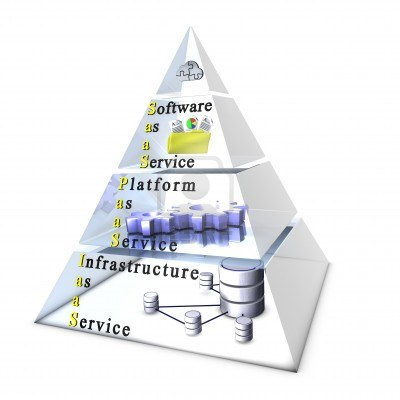 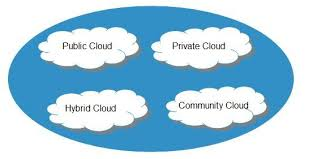 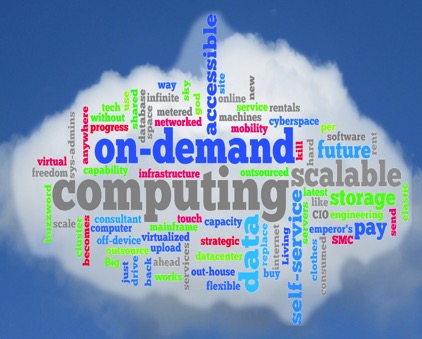 [Speaker Notes: On-demand self-service. A consumer can unilaterally provision computing capabilities, such as server time and network storage, as needed automatically without requiring human interaction with each service provider.
Broad network access. Capabilities are available over the network and accessed through standard mechanisms that promote use by heterogeneous thin or thick client platforms (e.g., mobile phones, tablets, laptops, and workstations).
Resource pooling. The provider's computing resources are pooled to serve multiple consumers using a multi-tenant model, with different physical and virtual resources dynamically assigned and reassigned according to consumer demand. 
Rapid elasticity. Capabilities can be elastically provisioned and released, in some cases automatically, to scale rapidly outward and inward commensurate with demand. To the consumer, the capabilities available for provisioning often appear unlimited and can be appropriated in any quantity at any time.
Measured service. Cloud systems automatically control and optimize resource use by leveraging a metering capability at some level of abstraction appropriate to the type of service (e.g., storage, processing, bandwidth, and active user accounts). Resource usage can be monitored, controlled, and reported, providing transparency for both the provider and consumer of the utilized service. 

-   Software as service: finished application that you “rent” and customize: ie email
Platform as a service: developer platform that abstracts the infrastructure, OS and middleware to drive developer productivity
Infrastructure as a service: deployment platform that abstracts infrastructure

BUSINESSES CAN PICK AND CHOOSE SERVICE + DEPLOYMENT MODELS TO BETTER SERVE THEIR NEEDS]
Key terms explained
We will talk about this today with Jupyter
VirtualMachine
SaaS: Offering applications as a service
Storagevolume
App
PaaS: Offering appl. development as a service
OS
Cloud management framework
IaaS: Offering VM management as a service
Hardware
Virtualized Stack
Sitting on a file system
Living in the cloud
SoftwareAppliance
Virtual Appliance
VM instance
Configured andready to accessvia the Internet
VirtualMachine
Storagevolume
App
VM image
Meta data
Contextualisation script
OS
Start in a cloud
What to provide
How to start
[Speaker Notes: Replace below the VM instance with the same graphics that’s used above (orage box with content)]
Examples
Cloud service
Cloud technology
Vs.
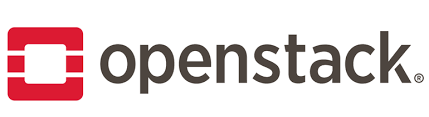 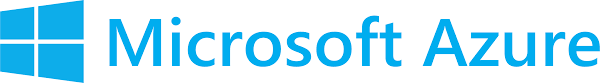 A set of online services: over 600, covering IaaS, PaaS, SaaS
Provided from data centres at 21 locations worldwide
Compute, storage and data, mobile, messaging, media, content delivery network, machine learning, ...
Interact via REST/HTTP/XML APIs; MS Visual Studio/Git/Eclipse integration; Azure Portal
Pay-as-you-go (per minute billing)
‘Azure for research’ programme (grants, online exercises, f2f training, etc.)
Open source  set of software tools for building and managing cloud computing services. - “Cloud operating system”
Consists of 46 projects/tools (growing)
Primarily deployed as an infrastructure as a service (IaaS) solution
Managed by the OpenStack Foundation.
More than 200 companies have joined, including Dell, Intel, Red Hat and Oracle
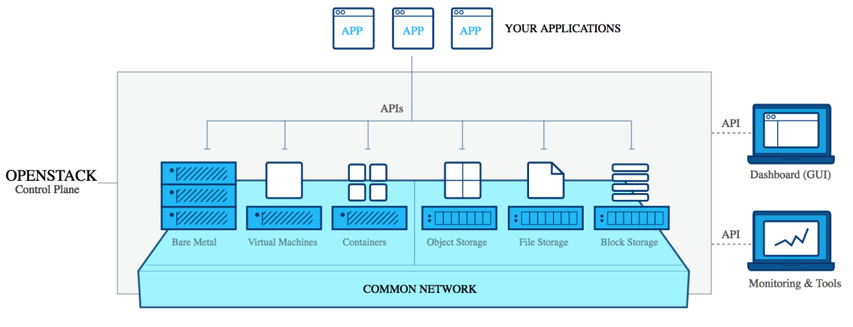 [Speaker Notes: Backed by many companies, open-source, exciting, extremely vibrant INTERNATIONAL community.
Open source, many projects, on compute, networking, vm’s etc etc etc.
Even openstack ironic (early stages ) to manage bare metal,

There are others, (opennebula, eucalyptus, etc, but none have development or backing like openstack)]
Comparison ofcomputing approaches
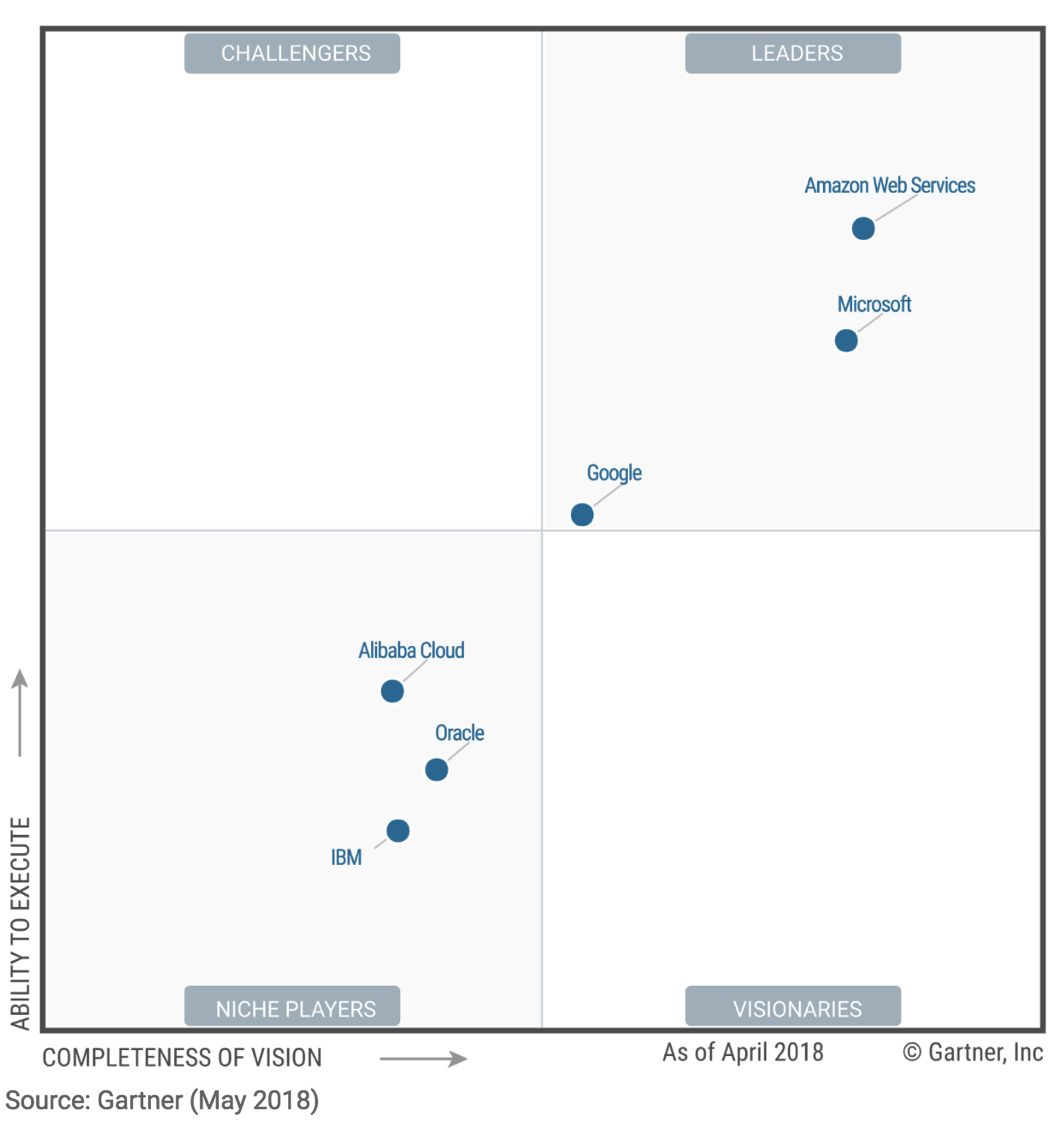 Public IaaS cloudsGarner’s Magic Quadrant
A few words about EGI
EGI:Advanced Computing for Research
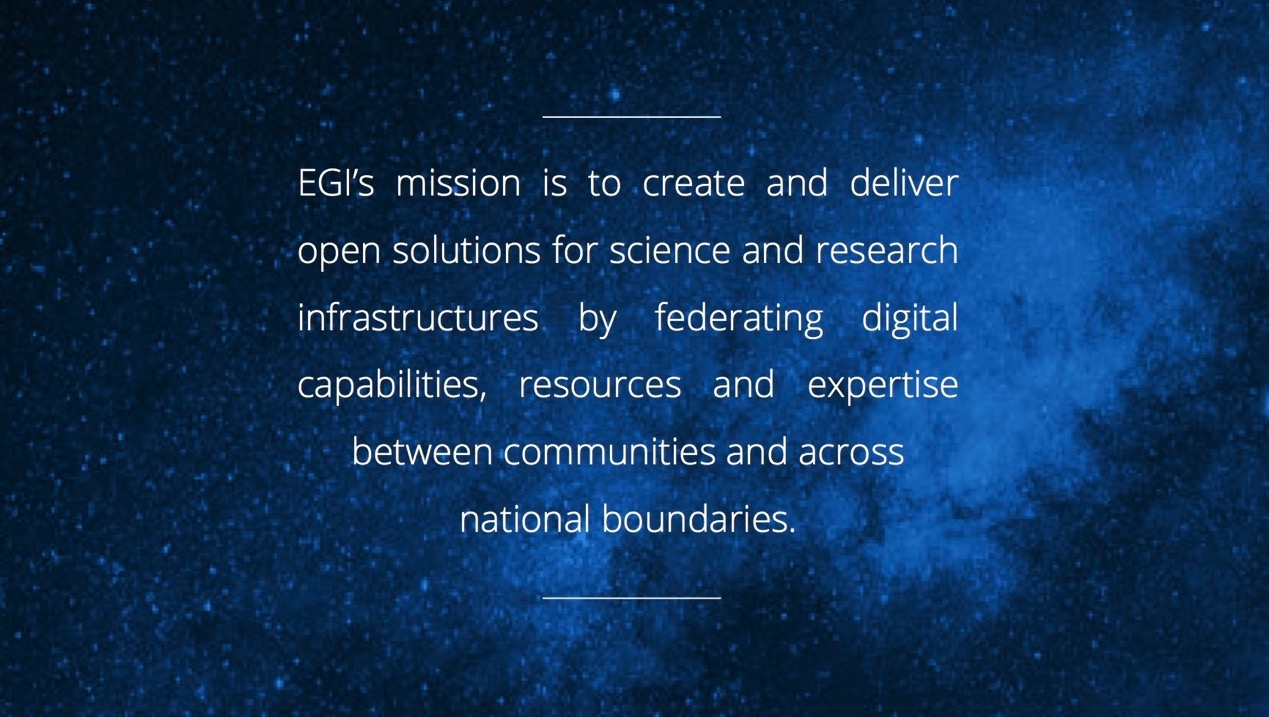 [Speaker Notes: A globally distributed ICT infrastructure that federates the digital capabilities, resources and expertise of national and international research communities in Europe and worldwide.

EGI has delivered unprecedented data analysis capabilities to more than 48,000 researchers from many disciplines and is now committed to bring innovation to the private sector.]
EGI: Federation of nationale-infrastructures
Established in 2010
EGI Foundation: Coordinator (Amsterdam, Science Park)
NGIs: National e-infrastructures (22 country + CERN)
Membership fees sustain the federation; Projects innovate (e.g. EOSC-hub)
EGI = Compute, Storage, Data, Training, Consultancy services
Institutionalrepresentatives
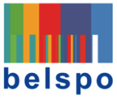 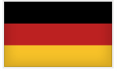 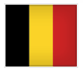 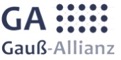 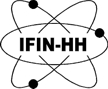 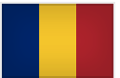 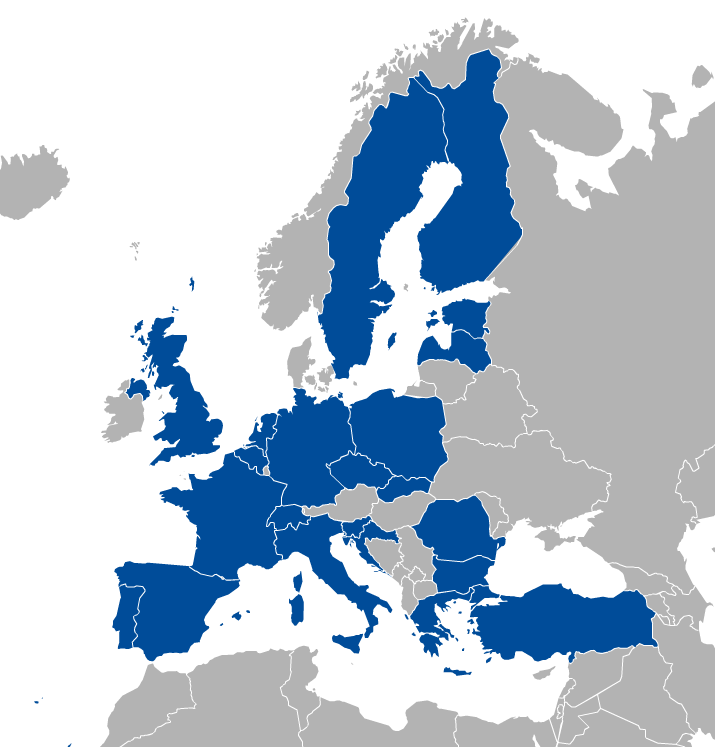 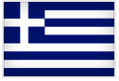 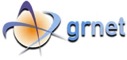 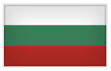 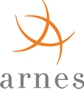 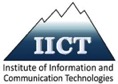 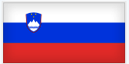 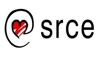 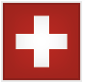 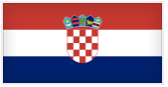 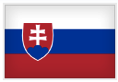 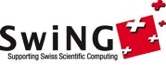 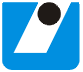 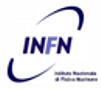 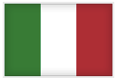 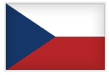 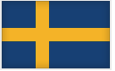 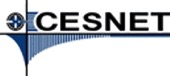 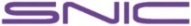 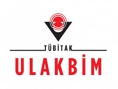 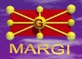 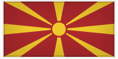 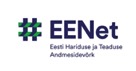 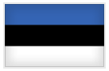 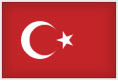 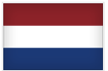 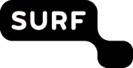 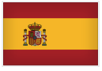 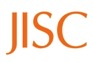 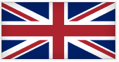 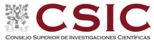 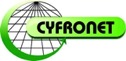 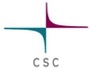 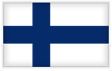 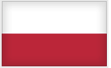 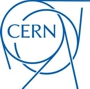 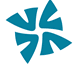 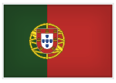 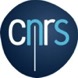 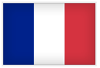 EGI FederationLargest distributed compute e-Infrastructure of the world
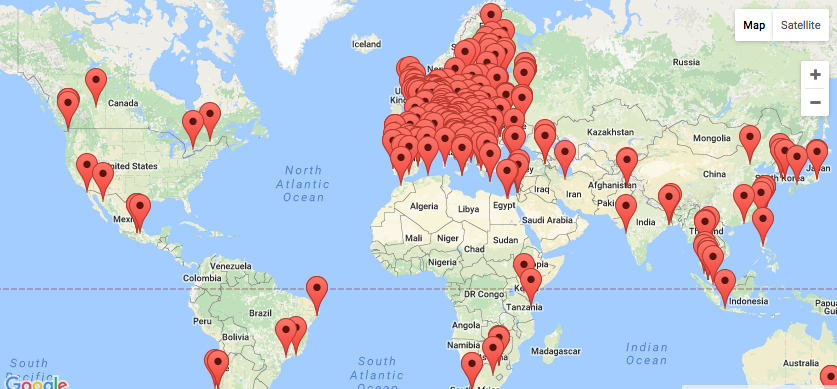 EGI Foundation (Amsterdam)
International Partnerships
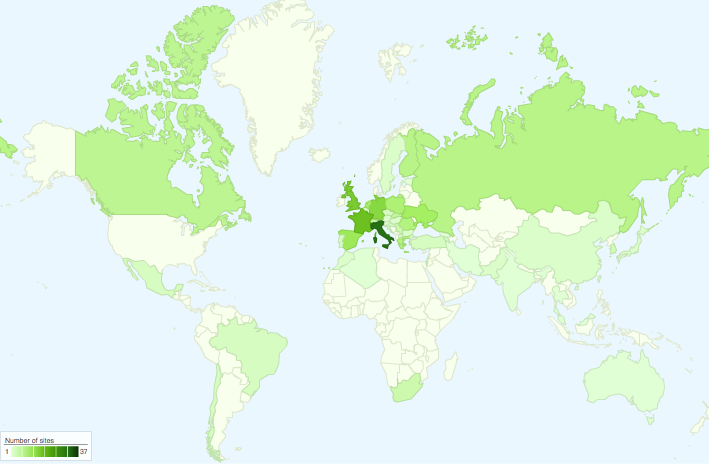 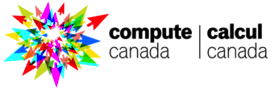 Canada
China Inst. Of HEP
Chinese Academy 
of Sciences
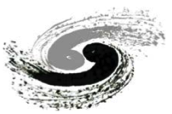 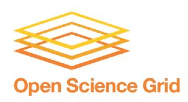 USA
India Centre for 
Development of 
Advanced Comp.
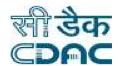 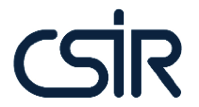 Africa and Arabia
Council for Scientific and 
Industrial Research, South Africa
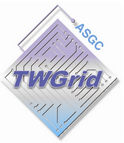 Asia Pacific Region
Academia Sinica
at Taiwan
Latin America
Universida de Federal do 
Rio de Janeiro
Ukraine
Ukrainian National 
Grid
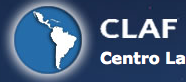 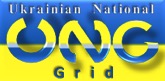 EGI serves researchers and innovators
Size of individualgroups
WLCG
ELI
CTA
ELIXIR
EPOS
BBMRI
INSTRUCT
CLARIN
EISCAT_3D
DARIAH
LOFAR
LifeWatch
ICOS
EMSO
CORBEL
ENVRIplus
…
VRE projects
OpenDreamKit
WeNMR
DRIHM
VERCE
MuG
AgINFRA
CMMST
LSGC
SuperSites Exploitation
Environmental sci.
neuGRID
…
PeachNote
CEBA Galaxy eLab
Semiconductor design
Main-belt comets
Quantum pysics studies
Virtual imaging (LS)
Bovine tuberculosis spread
Convergent evol. in genomes
Geography evolution
Seafloor seismic waves
3D liver maps with MRI
Metabolic rate modelling
Genome alignment
Tapeworms infection on fish
…
Agroknow
CloudEO
CloudSME
Ecohydros
gnubila
Sinergise
SixSq
TEISS
Terradue
Ubercloud
…
ESFRIs,FET flagships
Multinational communities, (e.g. H2020 projects)
Industry,SMEs
‘Long tail of science’
The EGI Service Catalogue
www.egi.eu/services
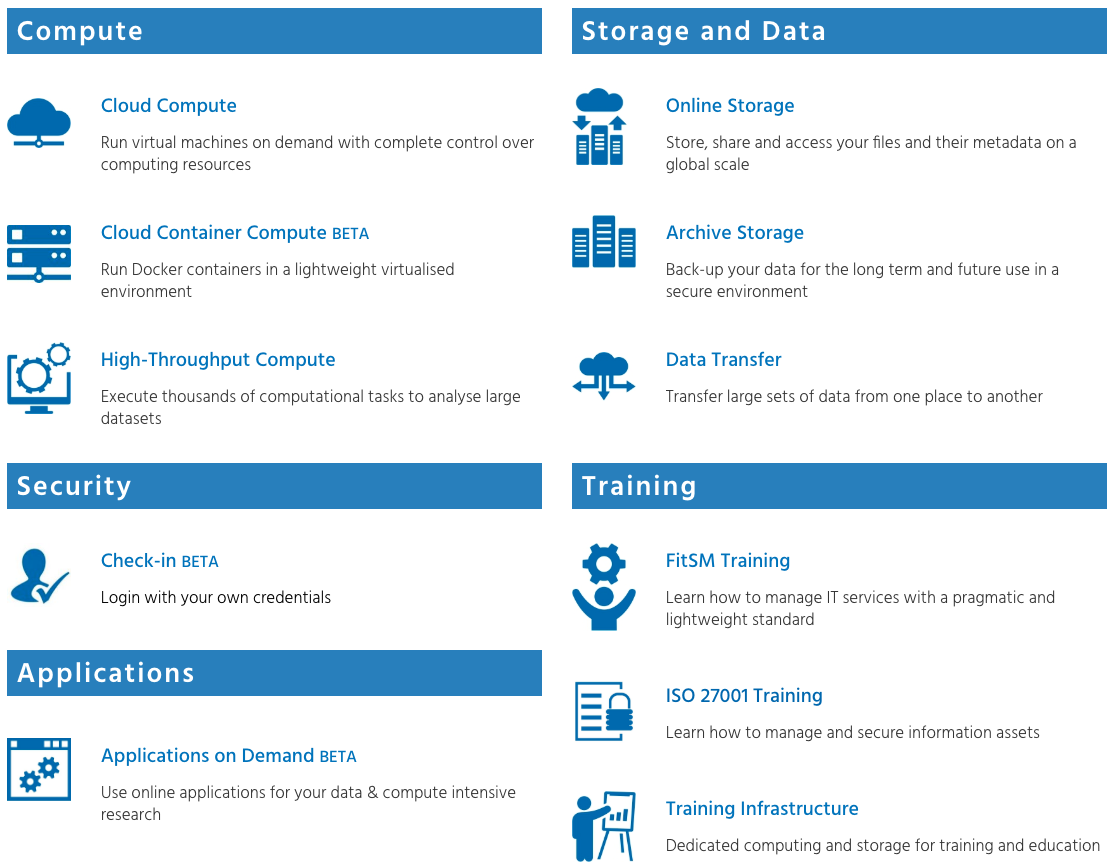 ‘Traditional’ combination
EGI HTC grew out of the WLCG
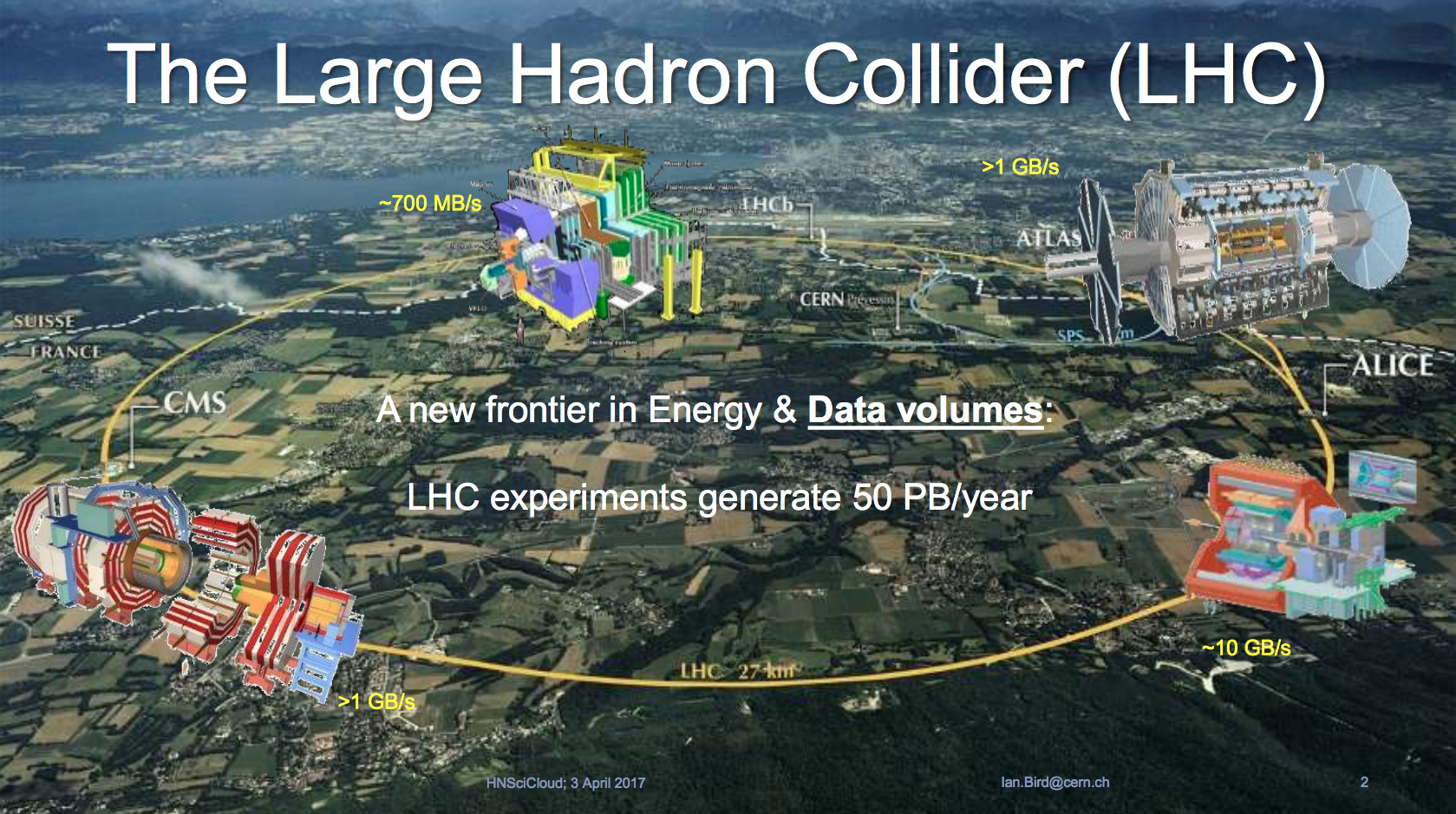 20
HTC in practice: WLCG
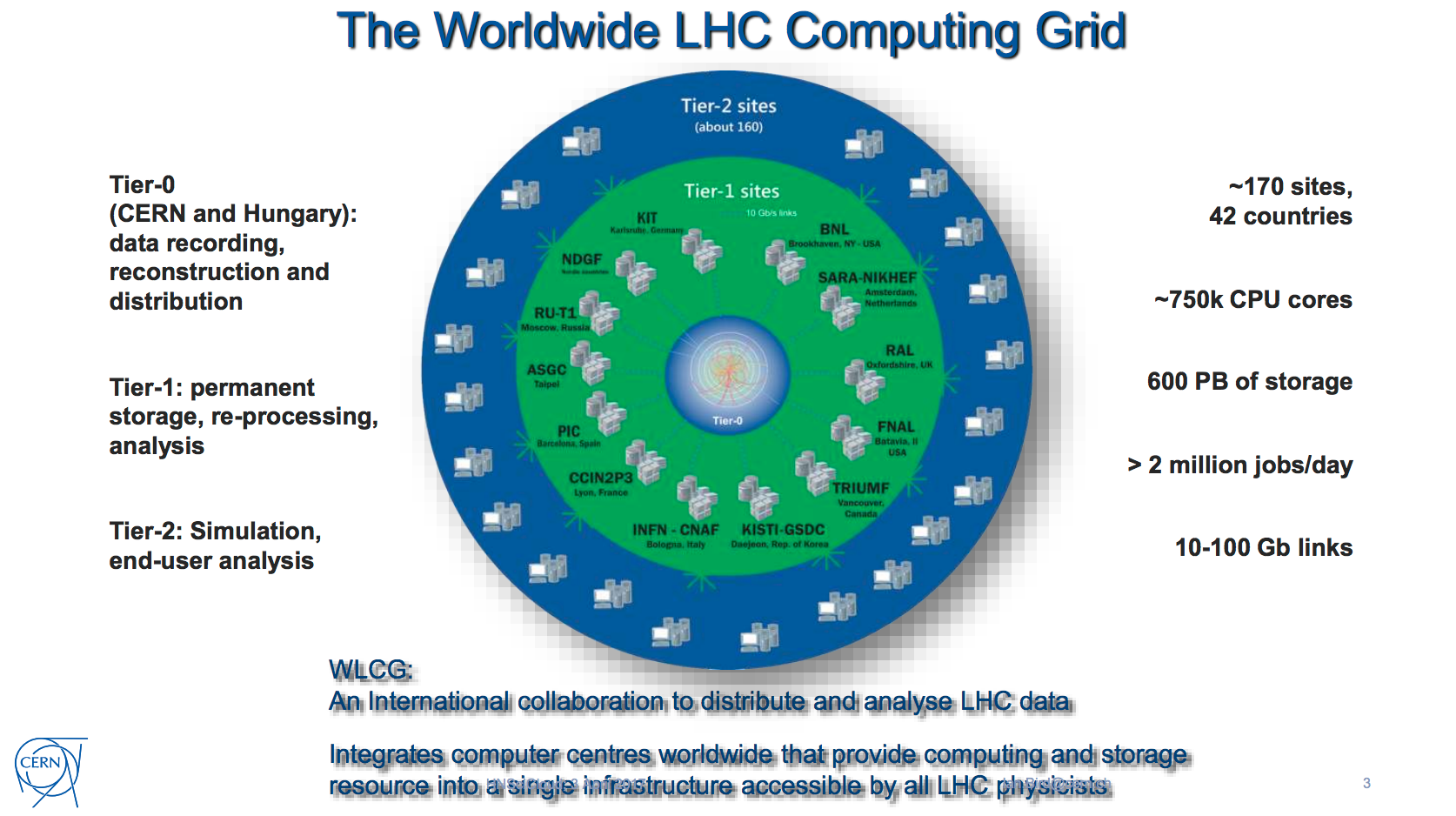 21
Example for HTC-Online storage use Cherenkov Telescope Array - 
the world’s leading gamma-ray observatory
1350 scientists from 32 countries
14HTC sites in 7 countries
30.000 logical CPUs (shared with other VOs)
100s of TB storage
CTA EGI usage (2013-2016):
360 million HS06 CPU hours
11 PB of data transferred
2 PB currently in storage
11 million compute jobs
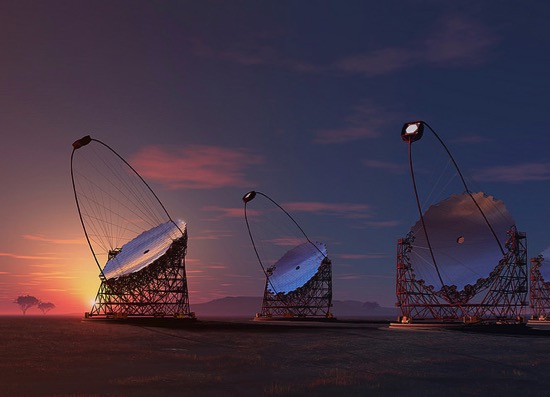 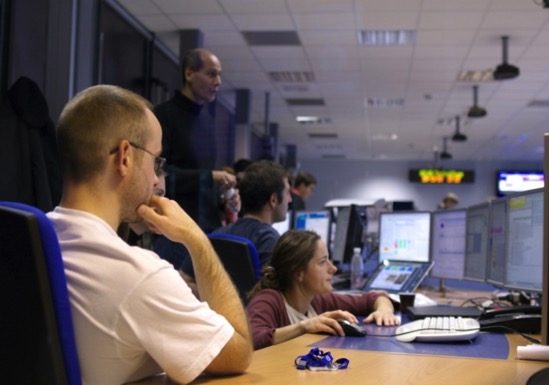 Credit: Akihiro Ikeshita Mero-TSK
CTA used EGI’s High-Throughput Compute and Online Storage services to manage its computational challenges during the array preparatory phase. http://go.egi.eu/cta
The EGI Service Catalogue
www.egi.eu/services
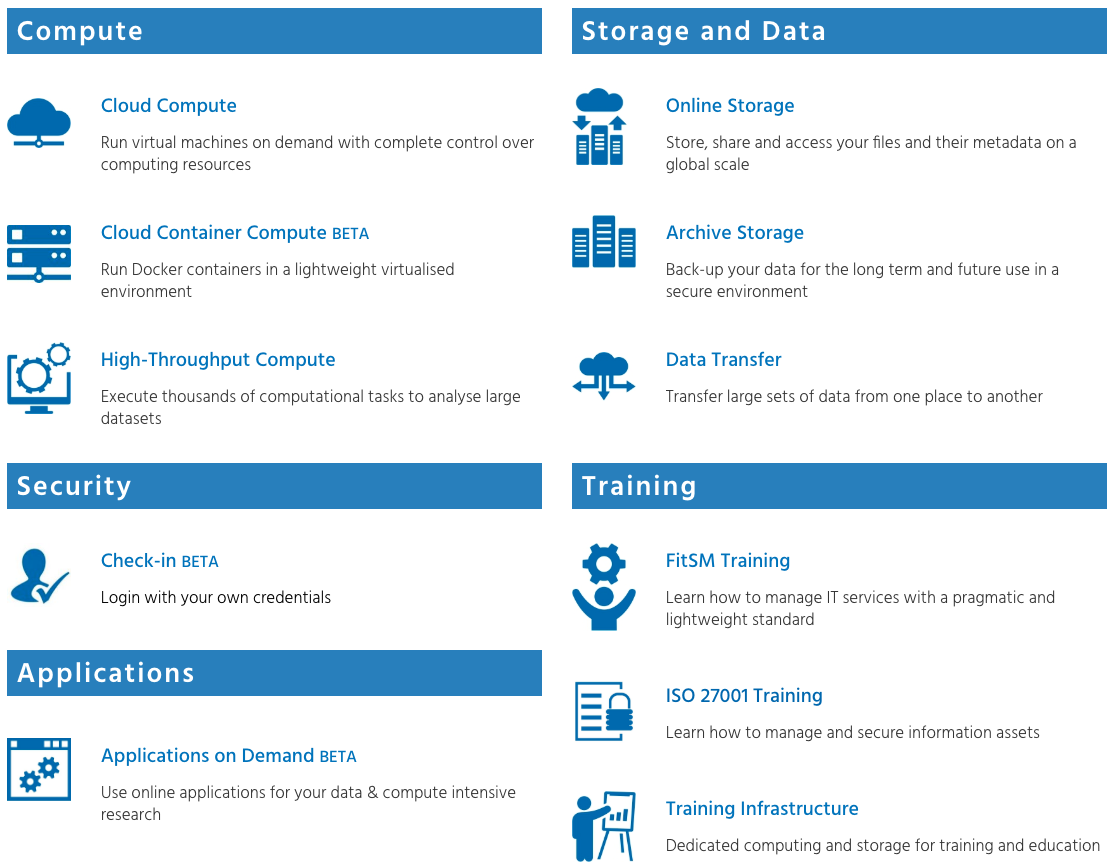 Used today by Jupyter
Introduction to EGI cloud
EGI Cloud Federation
Multi-cloud IaaS with Single Sign-On via Check-in
Technology agnostic, supports OpenStack, OpenNebula and Synnefo
Extra features
Virtual Appliance catalogue
Unified GUI dashboard
Centralised accounting
Resource discovery
SLA monitoring
Higher level SaaS services built on top
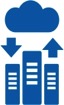 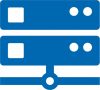 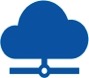 JupyterNotebooks
Container
 Compute
Online
 Storage
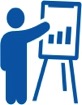 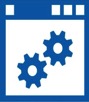 Training
 Infrastructure
Applicationson Demand
25
What is a cloud federation? – A ‘definition’
Practice of interconnecting cloud service providers. Motivations:
Data locality; Data privacy; Shared investment; Distributed expertise, …
Multiple cloud sites with interconnection(s). For example:
Every cloud is registered in a single catalogue
Shared VM image catalogue and image formats 
Automated distribution of VM Images to cloud sites
Single sign-on for users
Harmonised operational practices
Cloud configurations, integrated monitoring, accounting, etc.
Integrated support model
Ticketing system, consultancy, training
EGI Cloud can do all this  EGI Federated Cloud
The IaaS infrastructure
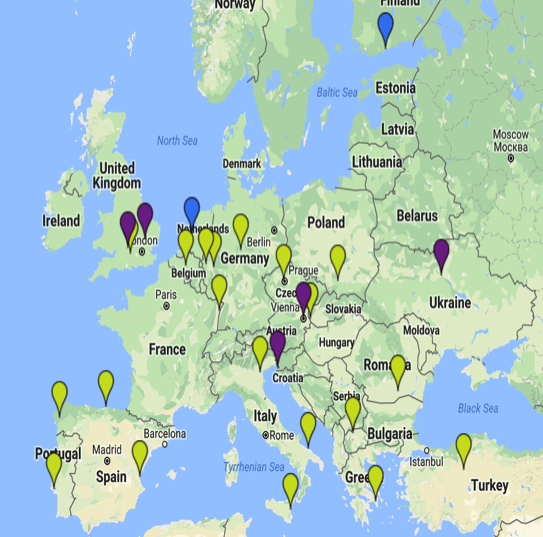 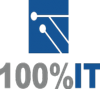 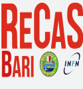 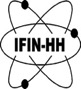 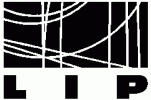 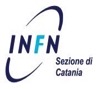 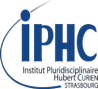 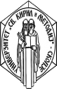 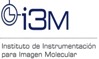 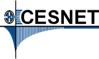 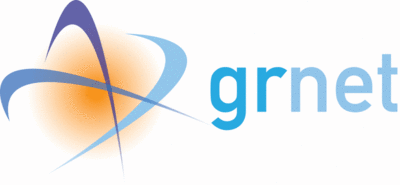 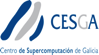 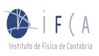 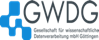 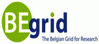 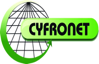 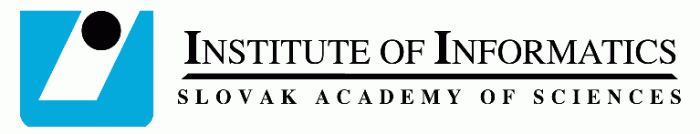 20 resource centres
15 OpenStack
4 OpenNebula
1 Synnefo
5 centres under integration

2 centres expressed interest on joining
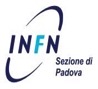 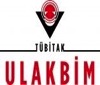 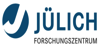 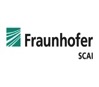 27
EGI Cloud Compute IaaS
Run Virtual Machines on demand
Similar to AWS EC2/EBS or GCP Compute Engine
Access is based on ‘Virtual Organisations’ 
VO = group of users + cloud providers supporting them
Community-specific VOs – e.g. CHIPSTER, EISCAT, etc. 
Generic VOs – e.g. fedcloud.egi.eu, training.egi.eu
Diverse providers with common:
AuthN and AuthZ
VM Image catalogue (applications)
Information discovery
Accounting
Monitoring
GUI dashboard
VO 1(cloud a, b, c)
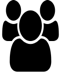 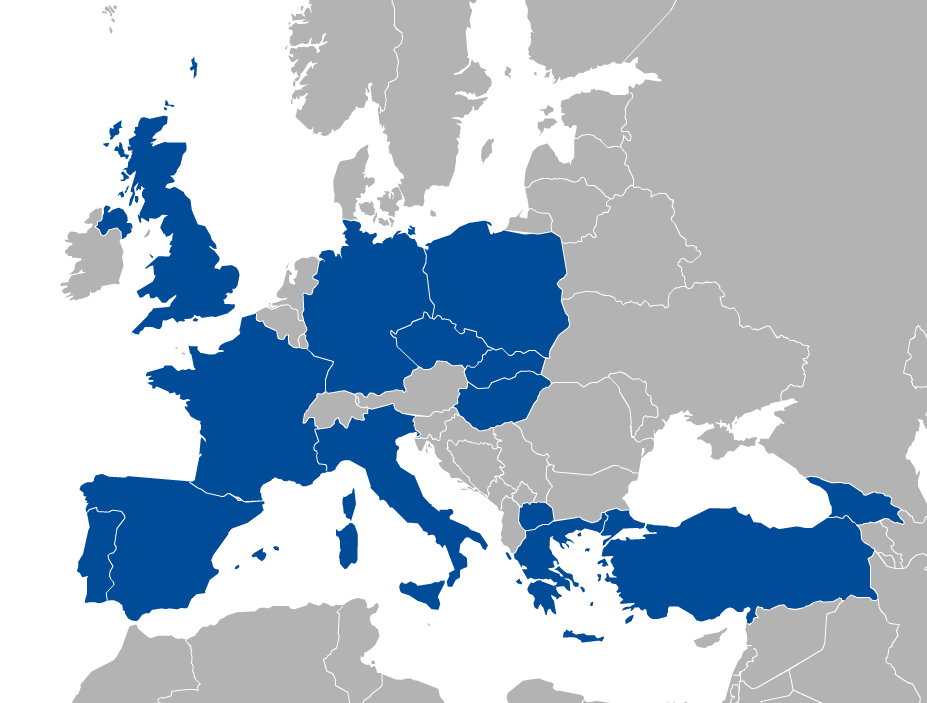 VO 2(cloud b, c,
 d, e,f)
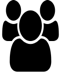 a
c
b
d
e
f
28
IaaS concepts
Object Storage
Persistent, 
HTTP access
Immutable representation of OS and applications
SoftwareAppliance
Virtual Appliance
Start in a cloud
VM instance
Configured andready to be used
VM image
Meta data
Contextualization script
What to provide
How to start
Attach
Block Storage
Persistent even when VM disappears
29
Typical use case: Sharing community applicationsThe CHIPSTER example
Analysis software contains over 300 analysis tools for NGS, microarray, proteomics and sequence data.
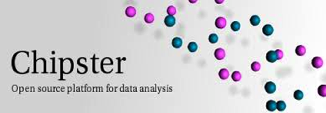 Clouds of the ChipsterVirtual Organisation
Bioinformaticians
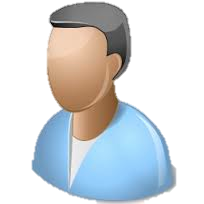 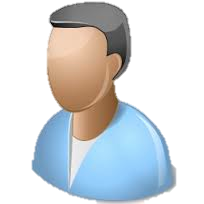 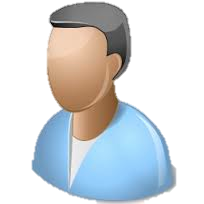 VM
Blockstorage
Chipster portal
Cache
VM
Cache
VM
Cloud calls(CMD/API)
VM
Blockstorage
Prepare,registerVM image
Appliances Marketplace (AppDB)
Virtual Appliancesof the Chipster VO
Push VM image
Chipster VM
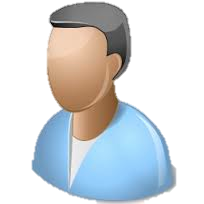 Cache
VM
Chipsterdeveloper(CSC, Finland)
Cache
VM
Read more...
[Speaker Notes: Remark: The Virtual Appliances Catalogue does not store physically the VMs. It stores only references and metadata about the VMs. The VMs are physically stored elsewhere – e.g. third party HTTP server, EGI Repository]
Manage VMs via AppDB VMOpshttps://dashboard.appdb.egi.eu/
Complete Check-in integration
Wizard-like creation of VMs
Single dashboard for all providers
15/08/2018
31
Wizard for starting VMs
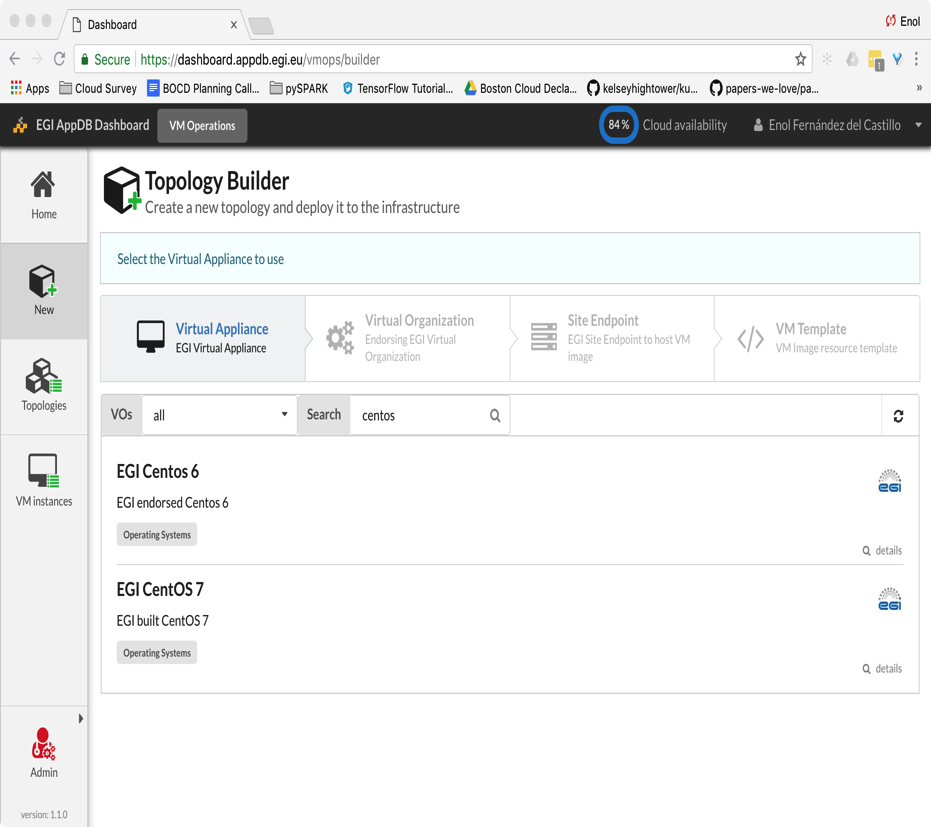 Select your VA
Filter to easily find the right appliance
15/08/2018
32
Wizard for starting VMs
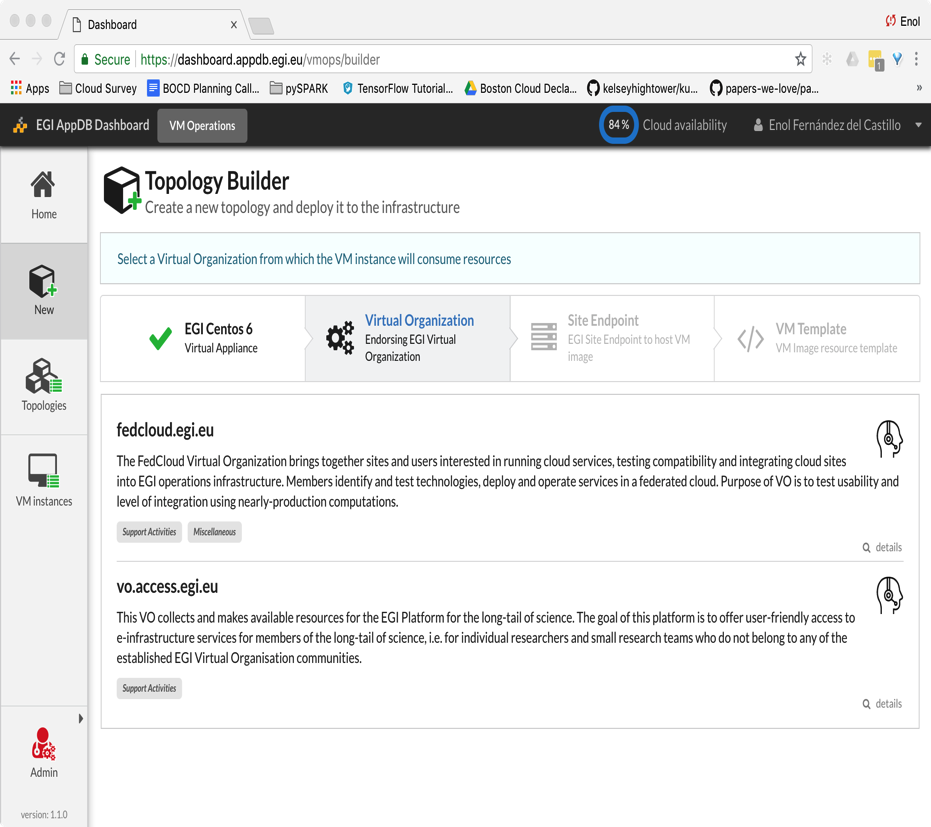 Select your VA
Select your VO
VMOps will only show the VO you’re member of
15/08/2018
33
Wizard for starting VMs
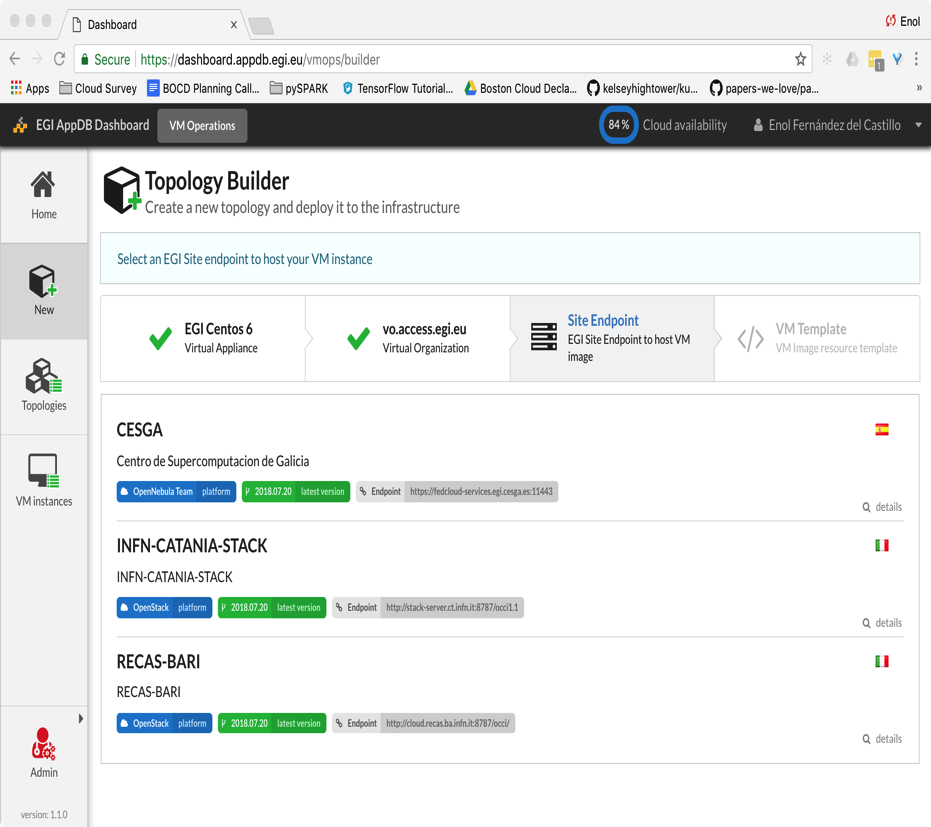 Select your VA
Select your VO
Select the provider
Providers with issues or in downtime are disabled
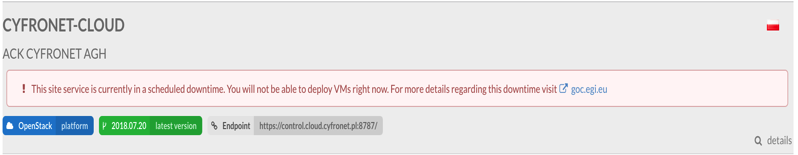 15/08/2018
34
Wizard for starting VMs
Select your VA
Select your VO
Select the provider
Finalise configuration and deploy
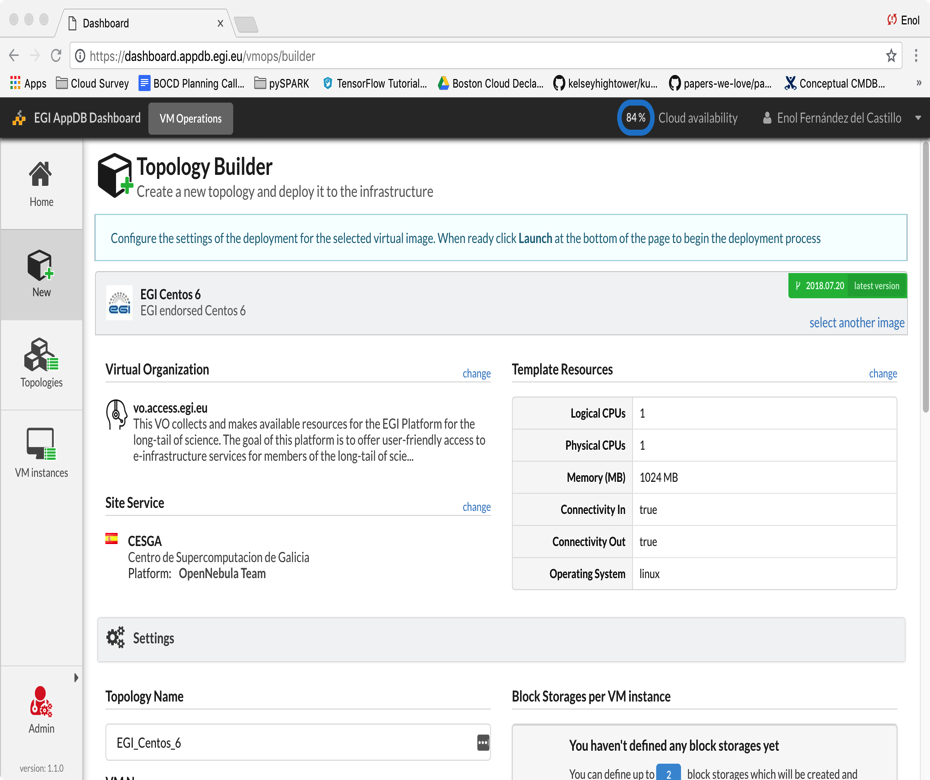 15/08/2018
35
Manage VMs via AppDB VMOps
Global management of VMs
Topologies are a set of related VMs
GGUS integration
Individual management of VMs
15/08/2018
36
Summary – Comparing compute infrastructures
[Speaker Notes: Add to commercial sevice: Broader set of services]
EGI Notebooks
Jupyter as a Service in the EGI Cloud
Presentation
Hands-on
The Jupyter Notebook in a nutshell
Non-profit, open-source, interactive platform for Data Science born out of the iPython project in 2014
Released under the BSD license
Notebooks can be shared with others using email, Dropbox, GitHub
Interactive widgets
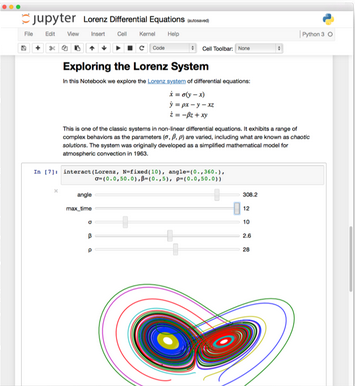 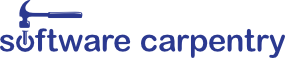 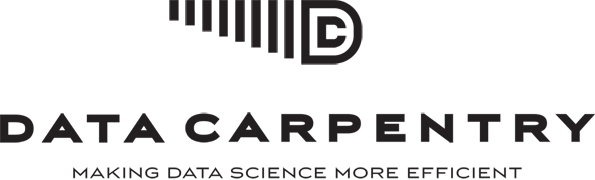 8/15/2018
39
Some key features
Language of choice
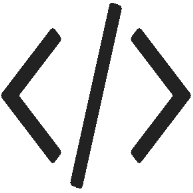 The Notebook has support for over 40 programming languages, including Python, R, Julia and Scala
Share notebooks
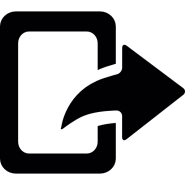 Notebooks can be shared with others using email, Dropbox, GitHub and the Jupyter Notebook Viewer
Interactive output
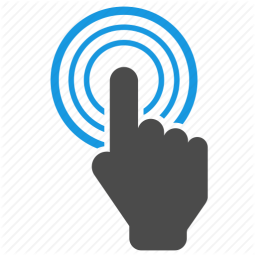 Your code can produce interactive output: HTML, images, videos, LaTeX, and custom MIME types
Big data integration
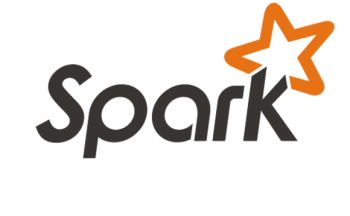 Leverage big data tools, such as Apache Spark for Python, R and Scala.
8/15/2018
40
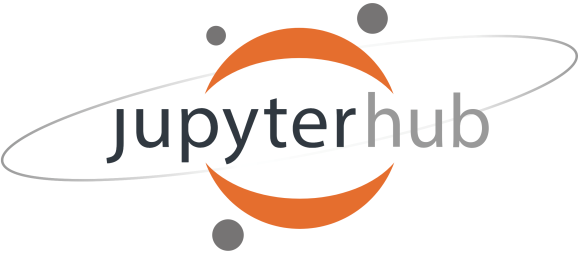 Jupyter is single user by design
JupyterHub is a multi-user version of notebook designed for companies, classrooms and research labs
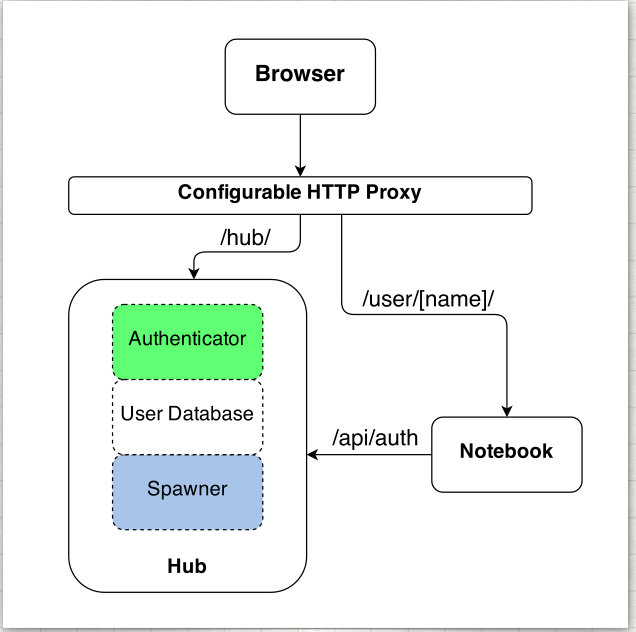 JupyterHub capabilities:
Manages Authentication
Spawns single-users notebooks servers on-demand
Gives each user a complete Jupyter server
8/15/2018
41
[Speaker Notes: If you are a company or an organisation like EGI]
The EGI Jupyter Notebooks
Offer Jupyter notebooks ‘as Service’
One-click solution, just login and start using

Extra EGI Features:
Login with the EGI AAI Check-In service
Persistent storage for notebooks
Bring your own environments/kernels
Use EGI computing and storage resources from your notebooks
8/15/2018
42
Key features: Single Sign-On
Completely integrated with EGI Check-in
Login with eduGAIN, social (Google, Facebook, LinkedIn) or EGI SSO

Fine grained authorisation
VO membership
Role, group, …
8/15/2018
43
Key features: Persistency
Persistent directory linked from home
User decides what to keep
NFS storage 
Other files coming from the notebook environment
Looking into DataHub/Onedata
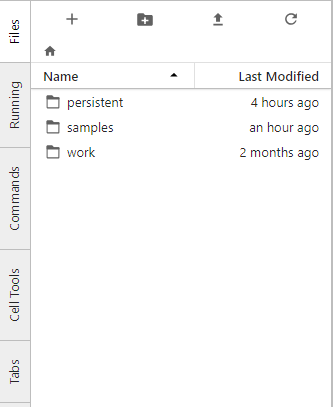 8/15/2018
44
Key features: custom kernels
Easy to extend with your own kernels
Docker container image with JupyterHub v0.8
No root user
Uses $HOME for notebooks
User select what to start when creating their notebooks
8/15/2018
45
The Jupyter notebook control panel
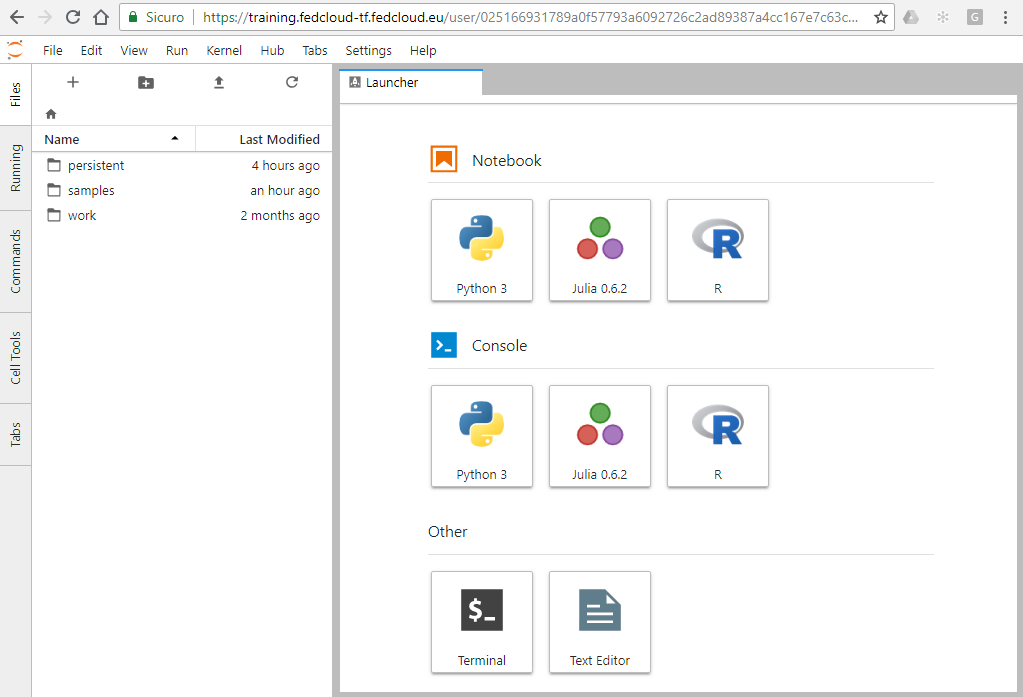 Launch your notebook with the desired Kernel
8/15/2018
46
The Jupyter notebook control panel
Menu bar: The menu bar presents different options that may be used to manipulate the way the notebook functions.
Toolbar: The tool bar gives a quick way of performing the most-used operations within the notebook, by clicking on an icon.
Cell: the notebook cell
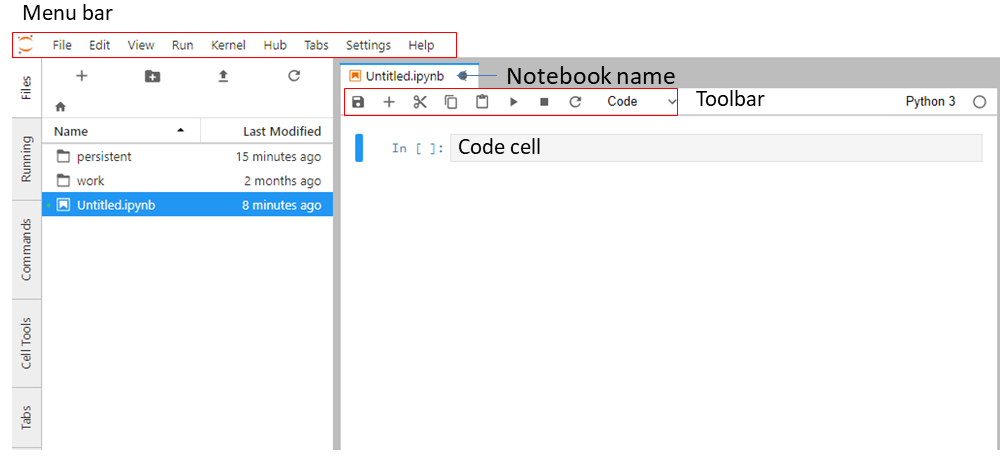 8/15/2018
47
[Speaker Notes: When you start your notebook you create a new .ipynb file]
Structure of a notebook
The notebook consists of a sequence of cells. 
A cell is a multiline text input field
The execution behaviour of a cell is determined by the cell’s type. 

There are three types of cells: Code, Markdown, and Raw cells.
Code cells allow you to edit and write new code, with full syntax highlighting and tab completion. 
The programming language you use depends on the kernel
Markdown cells allow to alternate descriptive text with code
Raw cells provide a place in which you can write output directly. Raw cells are not evaluated by the notebook
8/15/2018
48
Shortcuts
The essential shortcuts to remember are the following:Shift-Enter: run cell. 
Execute  the  current  cell,  show  any  output,  and  jump  to  the  next  cell  below. If Shift-Enter is  invoked  on  the  last  cell,  it  makes  a  new  cell  below.   This  is  equivalent  to  clicking the Cell, Run menu item, or the Play button in the toolbar.
Esc: Command mode. 
In command mode, you can navigate around the notebook using keyboard shortcuts.

Enter: Edit mode. 
In edit mode, you can edit text in cells
8/15/2018
49
Service modes
Catch-all / The EGI Applications on Demand (AoD)
Available via the marketplace
Limited resources (computing + storage), sponsored access
Kills notebooks after 1 hour of inactivity
VO/Community deployment
Tailored to specific VO with custom computing/storage:
access to GPUs, fat nodes
access to Spark, other BigData/ML environments
auto-mount filesystems on notebooks
…
8/15/2018
50
Technology Stack
https://training.fedcloud-tf.fedcloud.eu
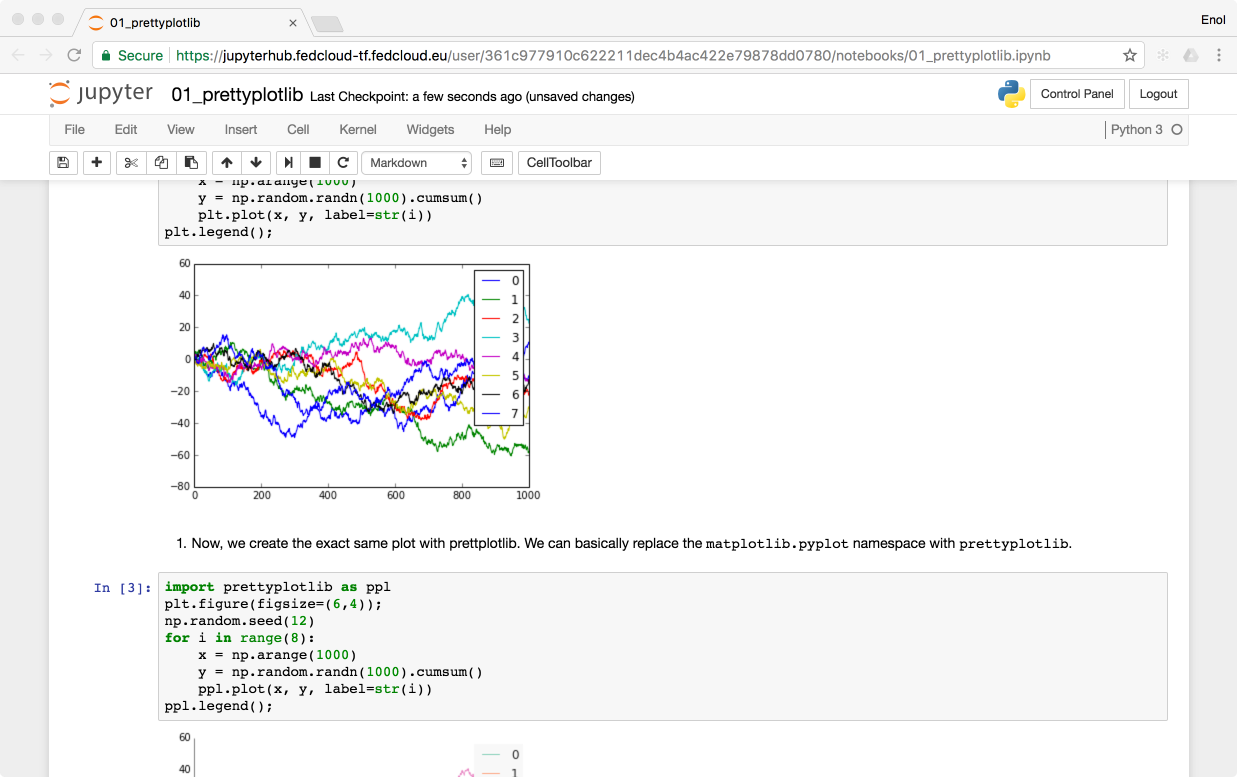 Kubernetes @ EGI FedCloud site
k8s nodes 
(private IPs)
Oauthenticator
Edge node
(public IP)
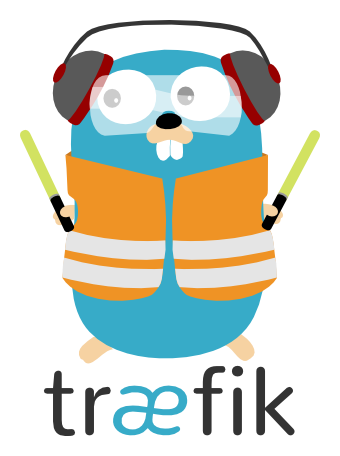 KubeSpawner
Kubernetes master
EGI AAI Check-In
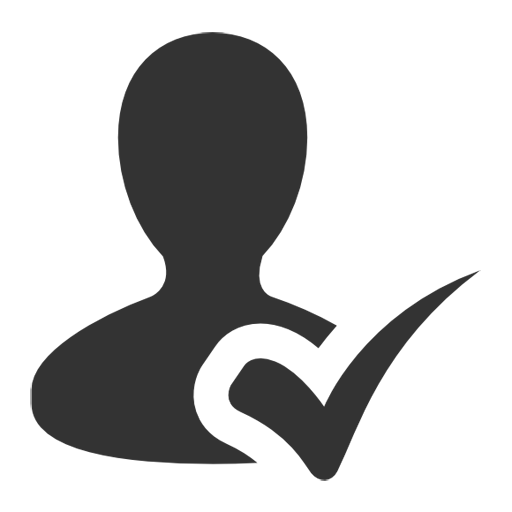 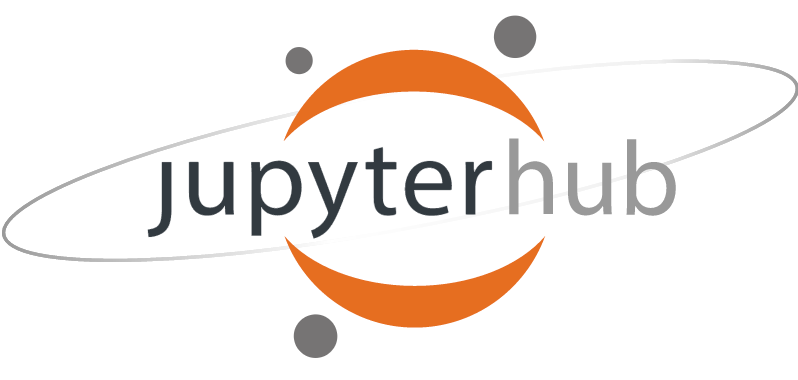 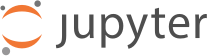 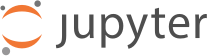 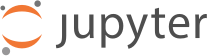 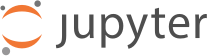 NFS Persistent Volume Claims
8/15/2018
51
Status
Initial catch-all service deployment available as Alpha 
Open for early adopter users
Deployed on CESGA and INFN-CATANIA-STACK cloud sites as part of the EGI AoD service
VO-specific deployment tests
For AGINFRA+ community

Binderhub experimental setup
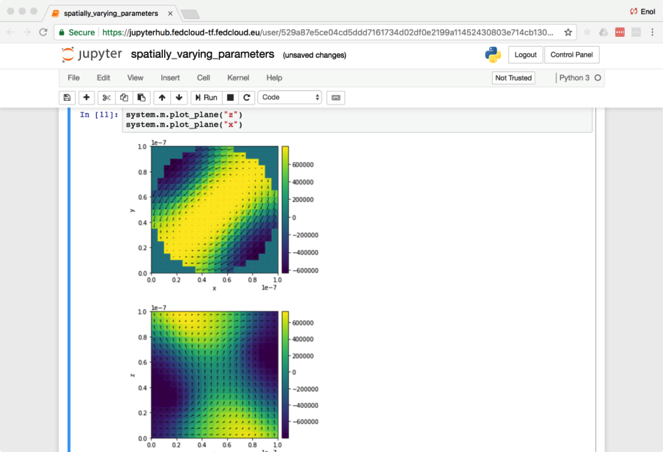 8/15/2018
52
Next Steps
Getting it to beta:
Prometheus Monitoring 
Accounting
Performance Tuning

Explore additional features:
User provided environments with binder technology (https://mybinder.org)
Integration with other EGI/EOSC-hub services
8/15/2018
53
Links
JupyterHub tutorial
Documentation of JupyterHub | PDF (latest)
Documentation of JupyterHub’s REST API
Project Jupyter website
The EGI Jupyter notebook | wiki
8/15/2018
54
EGI Jupyter Notebook
CODA-RDA 2018
Lab session
Download datasets (e.g. temperature) from the Climate Change Knowledge Portal (CCKP) and calculate and plot the average monthly temperature
Add the second datasets (e.g. rainfall) and calculate and plot the average monthly rainfall
The future of research compute infrastructructures in Europe
The European Open Science Cloud (EOSC)
EOSC - Problem statement
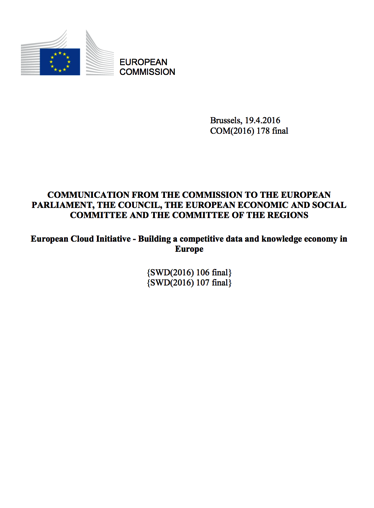 How to maximise the incentives for sharing data and to increase the capacity to exploit them? 
How to ensure that data can be used as widely as possible, across scientific disciplines and between the public and the private sector? 
How better to interconnect the existing and the new data infrastructures across Europe? 
How best to coordinate the support available to European data infrastructures as they move towards exascale computing?
European Cloud Initiative by the European Commission (April 2016)
“…a trusted, open environment for the scientific community for 
storing, sharing and re- using scientific data and results…”
“…by 2020…”
8/15/2018
57
1st HLEG report (late 2016)
4 Policy; 4 Governance; 7 implementation recommendations
Cloud (=Utility)
For Open Science
Data – Services – People
Rules of Engagement
Federate the gems
F.A.I.R.
Innovative funding (credits?)
Action with Member States
. . .
8/15/2018
58
[Speaker Notes: The European Open Science Cloud (EOSC) aims to accelerate and support the current transition to more effective Open Science and Open Innovation in the Digital Single Market. It should enable trusted access to services, systems and the re-use of shared scientific data across disciplinary, social and geographical borders.]
What happened since then…
EC activities:
EOSC summits (2017, 2018)
2nd EOSC HLEG (draft report)
EOSC implementation Roadmap (April 2018) (link)
6 action lines (Archi., Data, Services, Access & Interf., Rules, Governance) 
Consultation with member states
H2020 projects:
eInfraCentral (2017-19)
EOSCpilot (2017-19)
EOSC-hub (2018-2020)
OpenAIRE-Advanced (2018-2020)
FREYA (2018-2020)
…
8/15/2018
59
EOSCpilot: High Level Aims
The EOSCpilot project supports the first phase in the development of the EOSC. It will between 2017-2019

Establish the governance framework for the EOSC and contribute to the development of European open science policy and best practice; 

Develop a number of demonstrators functioning as high-profile pilots that integrate services and infrastructures to show interoperability and its benefits in a number of scientific domains; 


Engage with a broad range of stakeholders, crossing borders and communities, to build the trust and skills required for adoption of an open approach to scientific research.
Scientific demonstrators
5x3 demonstrators
1FTE for 1 year / demonstrator
One ‘shepherd’ / demonstrator
List of demonstrators
Environmental & Earth Sciences – ENVRI  data integration and harmonised access
High Energy Physics – DPHEP/WLCG long-term data preservation
Social Sciences – TEXTCROWD (PANOSC): Collaborative environment for text enrichment
Life Sciences - Pan-Cancer: Big data analyses
Physics (including materials science): Scale-out community computing facilities

Energy Research  – PROMINENCE: HPCaaS for Fusion
Earth Sciences – EPOS/VERCE: Virtual environment for earthquake simulation
Life Sciences / Genome Research:  offload regular dataset updates to off-premise system
Life Sciences / Structural Biology: Workflow development, execution and sharing service
Physical Sciences / Astronomy: Easy access to LOFAR data and knowledge extraction

Generic - Frictionless Data Exchange Across Research Data, Software, Paper Repositories
Life Sciences – Genome Research / Bioimaging: Mining a large image repository
Astro Sciences: VisIVO: Data Knowledge Visual Analytics Framework for Astrophysics
Earth Sciences – Hydrology: Reproducible Computational Hydrology by FAIR-ification
Social Sciences, Humanities - VisualMedia: sharing, visualizing visual media files on the web
Recurring needs? – Ongoing analysis in EOSCpilot
Moving beyond demonstration? - Discussion with EOSC-hub…
www.eoscpilot.eu
The European Open Science Cloud for Research pilot project is funded by the European Commission, DG Research & Innovation under contract no. 739563
61
EOSC-hub mobilises providers from 20 major 
digital infrastructures, EGI*, EUDAT CDI** and 
INDIGO-DataCloud jointly offering services, 
software and data for advanced data-driven 
research and innovation.
23 research communities already in the project:
17 academic; 6 SME
*     EGI is not an acronym (any more)
**   CDI – Collaborative Data Infrastructure
8/15/2018
62
Project figures
European Commission Horizon2020 programme
100 Partners, 76 beneficiaries (75 funded)
3874 PMs, more than 200 staff involved
€33,331,18, funded by:
European Commission: €30,000,000
EGI Foundation and its participants: €2,155,540 
EGI participants: €1,221,094 
36 months: Jan 2018 – Dec 2020
8/15/2018
63
The project creates EOSC Hub: 
a federated integration and management system for EOSC
From the consortium AND from external contributors
Usage according toRules of Participation
Data
Applications & tools
Baseline services (storage, compute, connectivity)…
Training, consultants
Marketplace
AAI
Accounting
Monitoring
…
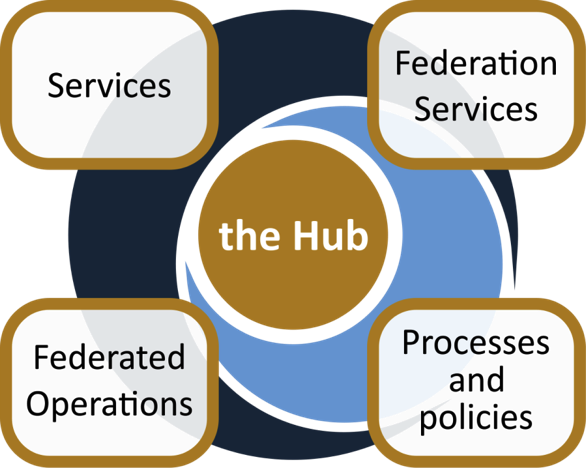 Lightweight certification of providers
SLA negotiation
Customer Relationship Management
…
Security regulations,
Compliance to standards,
Terms of use,
FAIR implementation guidelines 
…
Based on FitSM
8/15/2018
64
Work packages
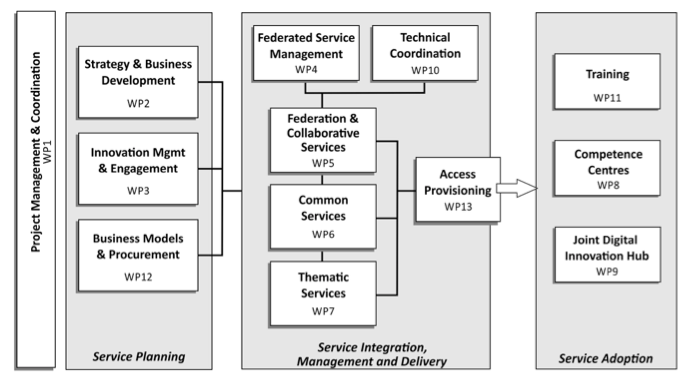 8/15/2018
65
Earth Science
EO Pillar
GEO
Climate Research (ENES)
Seismology (ORFEUS, EPOS)
Service Integration, Management & Delivery
Physical Sciences
Astronomy (LOFAR)
Fusion (ITER)
High Energy Physics (CMS and VIRGO)
Space Science (EISCAT-3D)
Biological Sciences
Marine and freshwater biology (IFREMER)
Biodiversity conservation (LifeWatch)
Ecology (ICOS)
Thematic services
Generic services
8/15/2018
66
Service catalogue
http://www.eosc-hub.eu/catalogue
WP5
WP6
WP7
Open Collaboration services
Basic infrastructure and added-value services
Thematic services
Applications Database
Repositories
ECAS
DARIAH Gateway
OPENCoastS
GEOSS
EO Pillar
WeNMR
DODAS
LifeWatch
CMI
From month 19:
IFREMER
EISCAT_3D Portal
EGI High-Throughput Compute
EGI Cloud Compute
EGI Cloud Container
DIRAC4EGI
EGI Online storage
EGI DataHub
B2HANDLE
B2FIND
B2DROP
B2SAFE
B2STAGE
B2NOTE
ETDR
Sensitive Data Service
Advanced IaaS
TOSCA for Heat
OPIE
WP5
Federation services
Accounting
ARGO
Check-in
GGUS
GOCDB
Marketplace
Operations Portal
RC Auth
SPMT
DPMT
B2ACCESS
TTS
SYMON
+ new service fromoutside the consortium
8/15/2018
67
Generic services
Open Collaboration services
Applications Database: Virtual appliances and application software repository and management
Repositories: Repositories of verified software to be deployed by the Service Providers
8/15/2018
68
Generic services
Federation services
Accounting: Infrastructure composed by repositories and portal to collect usage statistics of the EOSC-hub services and present them to the stakeholders
ARGO: Monitoring infrastructure to track services status and collect statistics
Check-in: AAI platform for federated authentication to EGI services
GGUS: Helpdesk platform for the EGI infrastructure
GOCDB: Configuration database, service registry
Marketplace: Exposes the service catalogue to services and collects service orders
Operations Portal: Operational tools to manage distributed infrastructures
RCAuth: Online CA for the translation of credentials to X.509 certificates
SPMT: Service portfolio management tool
DPMT: Configuration management & data management tool for the users
B2ACCESS: AAI platform for federated authentication to EUDAT services
TTS: RT-based helpdesk service for the EUDAT infrastructure
SYMON: Service to monitor the deployed service versions
8/15/2018
69
Generic services
Basic infrastructure and added-value services
B2DROP: Secure and trusted data exchange service for researchers
B2SAFE: Distribute and store large volumes of data based on data policies
B2STAGE: Data transfer between resources and computational facilities
B2SHARE: Store / publish research data
B2NOTE: Data annotation service
ETDR: European certified Trusted Digital Repository
Sensitive Data Service
Advanced IaaS
TOSCA for Heat: Support for TOSCA templates in OpenStack heat component
OPIE: Open source implementation of spot instance virtual machines for OpenStack
EGI HTC: High-throughput compute 
EGI Cloud Compute: Infrastructure as a service cloud compute
EGI Cloud Container: Docker containers cloud computing
DIRAC4EGI: Workload management service for computational tasks both on cloud and HTC
EGI Online storage: Store data in a reliable and high-quality environment and share it across distributed teams
EGI DataHub: Access public datasets and consume them from compute services
B2HANDLE: Persistent ID management
B2FIND: Metadata based data-discovery service
8/15/2018
70
Disciplinary services
Thematic services
ECAS: Climate Analytics Service
DARIAH Gateway: A portal tailored for the digital arts and humanities communities
OPENCoastS: On-demand Operational Coastal Circulation Forecast Service
GEOSS: GEO DAB (Discovery and Access Broker), GEOSS portal
EO Pillar: Earth observation services coordinated by ESA. The tools are: MEA, EPOSAR, Sentinel playground, Datacube analytic service, Geohazards exploitation platform, OSS-X Sentinel service
WeNMR: Online portals for structural biology analytics: DISVIS, POWERFIT, HADDOCK, GROMACS, AMPS-NMR, CS-ROSETTA, UNIO, FANTEN
DODAS: Dynamic On Demand Analysis Service
LifeWatch: PAIRQURS, Citizen science services, GBIF, Digital Knowledge preservation framework, remote monitoring and smart sensing.
CMI: The Component MetaData Infrastructure, including the Virtual Language Observatory and the Virtual Collection Registry. Provided by CLARIN-ERIC
8/15/2018
71
Mapping Services to the research data lifecycle
4
Access, Deposition & Sharing
Application DB (software & VM)
B2DROP (data)
B2Note (data)
B2SHARE (data)
DataHub
1
3
Federation Services
Discover & Reuse
Data Management, Curation & Preservation
Federated AAI. monitoring, accounting
SLA and order Management
Security incident response and policies
Technical support & Training
B2FIND (data)
Marketplace (Services)
B2HANDLE
B2SAFE
European Certified Trusted Repository
2
Processing & Analysis
Thematic data analytics
Scientific Workflow Management, Orchestration (DIRAC, PaaS Orchestrator)
Applications on Demand
Federated HTC & Cloud Compute IaaS & PaaS
Processing of sensitive data
Jupyter Notebook
8/15/2018
72
IT Service Management
Why IT service management (ITSM)?
About 80% of all IT service outages originate from "people and process issues"
Duration of outages and degradations significantly dependent on non-technical factors
IT service management
Focuses on the provision of high quality IT services that meet customers' and users’ expectations
Defines, documents and maintains service management processes through assigned roles and responsibilities
Reasons for service outages
[Gartner]
73
FitSM: Requirements
Example – Service Portfolio Management requirements:
PR1.1 A service portfolio shall be maintained. All services shall be specified as part of the service portfolio.
 PR1.2 Design and transition of new or changed services shall be planned.
 PR1.3 Plans for the design and transition of new or changed services shall consider timescales, responsibilities, new or changed technology, communication and service acceptance criteria.
 PR1.4 The organisational structure supporting the delivery of services shall be identified, including a potential federation structure as well as contact points for all parties involved.
FitSM defines 85 requirements that should be fulfilled by an organisation (or federation) offering IT services to customers
Compliance with the 85 requirements can be regarded as a "proof of effectiveness"
The 85 requirements are structured as follows:
16 general requirements (GR)
69 process-specific requirements (PR)
Consideration of the 14 IT service management processes from the FitSM process model
Between 2 and 8 requirements per process
FitSM service management processes:
Service portfolio management
Service level management
Incident management
Change management
Capacity management
Information security management
…
74
Addressing requirements: Technical tools
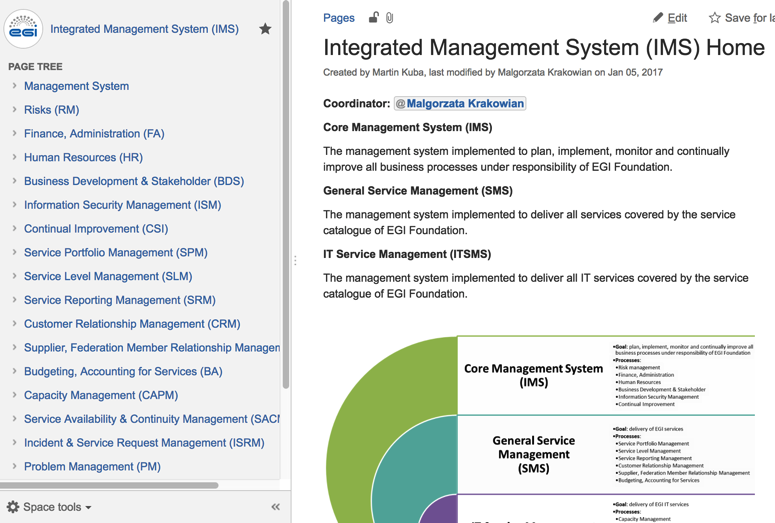 Process documentation
e.g. Confluence, Wikimedia

Ticket tool
e.g. GGUS, JIRA, RT

Templates
e.g. Word docs, Excel, Google Apps, Forms
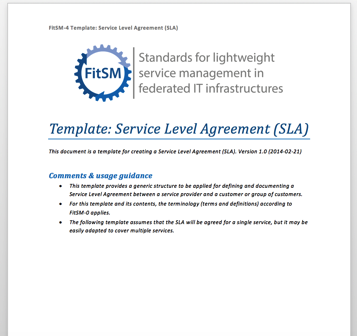 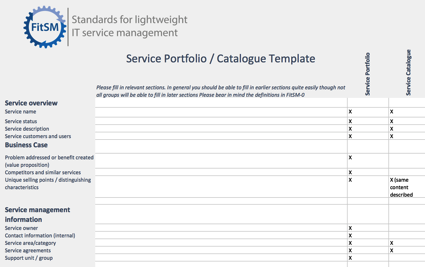 75
Work packages
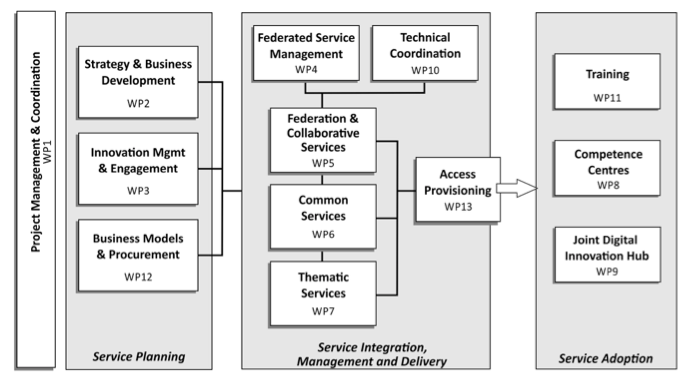 8/15/2018
76
CLARIN
CMS (DODAS)
Climate (ECAS)
GEOSS
OPENCoastS
WeNMR
EO Pillar
DARIAH
LifeWatch
CyberHAB (SME: Ecohydros)
Moxoff (3 SMEs + CINECA)
Bot Mitigation Engine (2 SMEs + PSNC)
Suite5Pilot (2 SMEs + CINECA)
ACTION Seaport (SME: Bentley Systems)
DS-DRACO (SME: Hidronav + CESGA)
Service adoption
ELIXIR
Fusion (ITER)
Marine
EISCAT_3D
EPOS-ORFEUS
LOFAR
ICOS-eLTER
Disaster Mitigation
EOSC federating core
WP5
WP5
WP6
Thematic services (9)
Federation Services 
AAI, Accounting, Monitoring, Operations, Security
Added value services
Compute, data, software management, curation & preservation
Open Collaboration Services
Application/software repository, Configuration management, Marketplace
WP7
WP10
integration
WP6
Basic infrastructure
Compute and storage
Engagement and support for new communities
integration
integration
integration
WP10
WP10
WP10
Provide
incubate
Integrate & Consume
incubate
CompetenceCentres (8)
Business pilots (6)
New communities
WP3
WP4
WP8
WP9
8/15/2018
77
Use cases - Competence Centres (WP8)
78
Use cases - Competence Centres (WP8) (cont)
79
Distilled use cases (WP8)
80
What’s next?
2018:
EOSC-hub Rules of Participation 
How to join EOSC-hub as a service provider
EOSC-hub Marketplace
Front-end to request and access EOSC-hub services
DI4R in Lisbon (Oct 9-11)
Programme online
EOSC Portal launch event (Nov)
Expanded EOSC-hub Marketplace
2019-:
Focus on engaging with external communities
New INFRAEOSC-* projects: Research Infrastructure clusters; Commercial procurement; Governance; National services; etc.
81
Next steps to become a user
82
Using services after the school
Request services through the EGI or EOSC-hub websites:
https://www.egi.eu/services/
https://www.eosc-hub.eu/catalogue 
Compute and storage services are typically brokered from your national compute centre
Free at point of use for national researchers. Payment may apply for others
There are ‘start-up’ allocation for anyone. (E.g. FedCloud VO, EGI Applications On Demand)
‘Centrally provided services’ (e.g. training, certain applications) are from dedicated institutes
Mostly free at point of use for you (Because of co-funding by national or European funding agencies)

…
83
Main documentation about EGI Cloud
EGI Federated Cloud User Guides:
https://wiki.egi.eu/wiki/Federated_Cloud_user_support
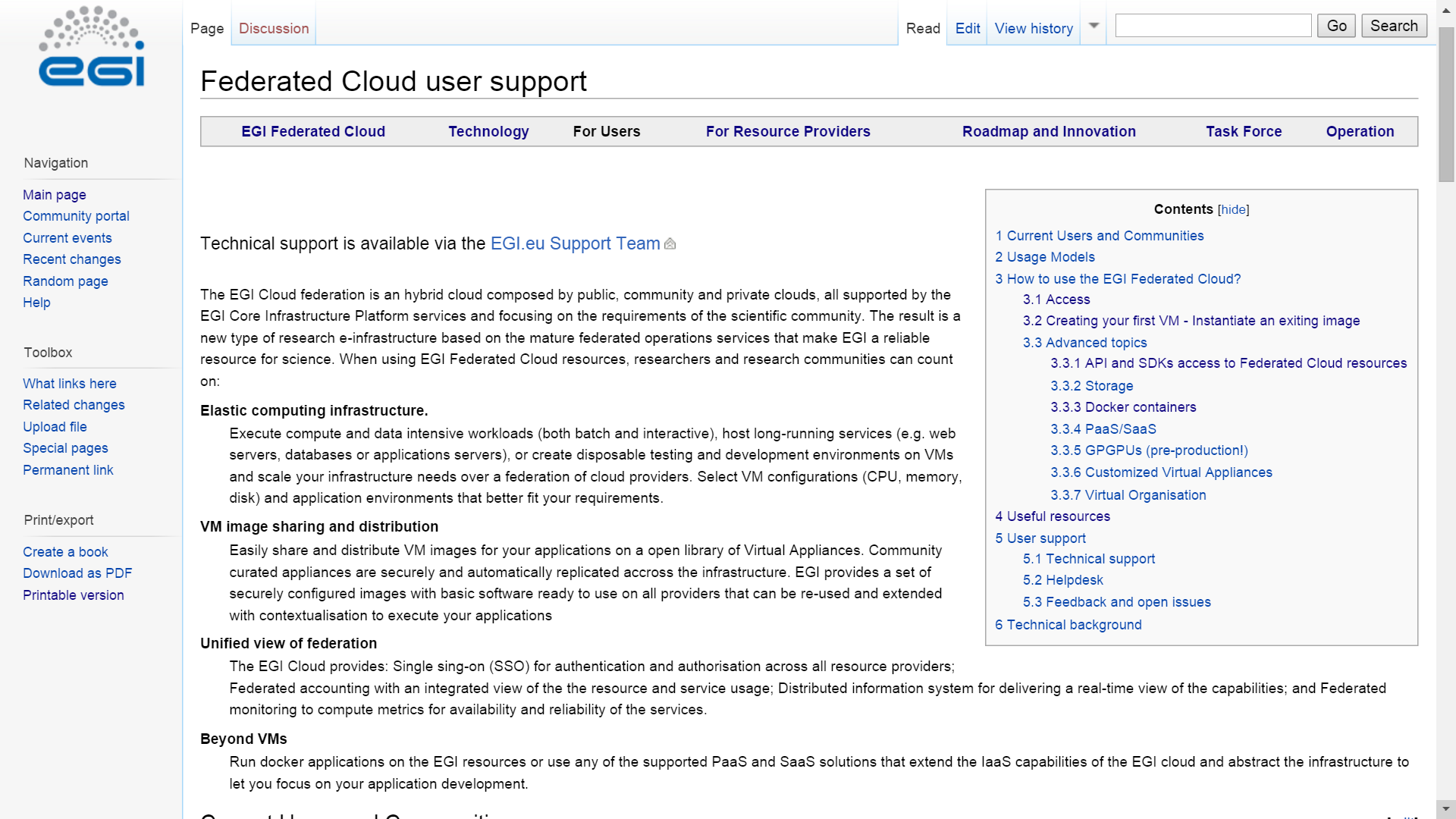 8/15/2018
84
CPU and storage allocation via EGI: Virtual Organisations
VO 1(cloud a, b, c)
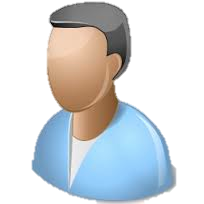 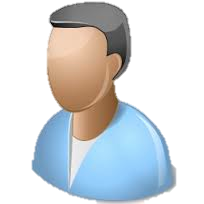 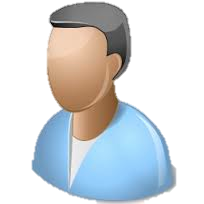 a
b
VO 2(cloud b, c, d, e, f)
c
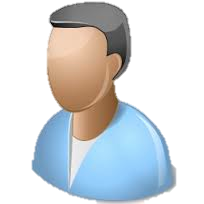 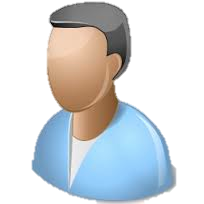 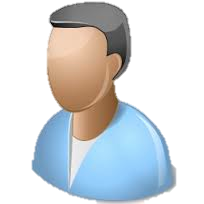 d
f
e
Community-specific VOs – e.g. CHIPSTER, Highthroughtputseq, EISCAT, etc. (SLA, OLAs)
Training VO = training.egi.eu
Generic VOs – e.g. fedcloud.egi.eu  Incubator for new users (recommended for follow up)
Browse VOs at http://operations-portal.egi.eu/vo/search (both grid and cloud)
8/15/2018
85
Getting access to the EGI FedCloud IaaS
(SaaS services often work with username/pwd!)
Your steplist:
Obtain certificate from 
Terena Certificate Service: (online) https://www.digicert.com/sso 
OR
National CA (face-to-face identity check)http://www.igtf.net 
OREGI Catch-all CA: https://see-grid-ca.hellasgrid.gr/ 
Register in a VO 
fedcloud.egi.eu is a good starting point
Other VOs:http://operations-portal.egi.eu/vo/search 
VO manager authorizes You
Membership DB updated
Identity replicated to resource within 1 day
Interact with the resources
AppDB, API, CMDline
High-level tools
Obtain certificate: OnceRenew certificate: Annually
CA
You
Join VO: Once
VIRTUALORGANISATION
Useresources
VO manager
Register
Membership service
User database
Cloud sites
DB replication(once a day)
8/15/2018
86
Resource allocation to VO
Trigger the process with a service request on the EGI website
Type, number, size, cost, availability, etc.
Service requirements
Conditions
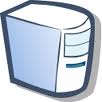 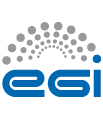 Cloudprovider
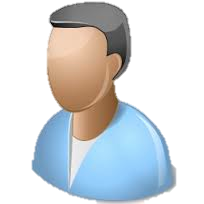 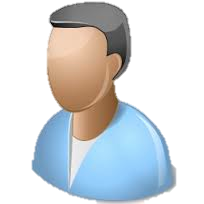 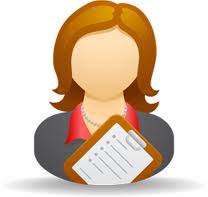 Operation Level Agreement
Service Level Agreement
Training
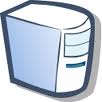 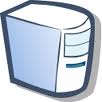 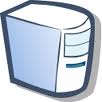 Support
Negotiator
Gridprovider
Storageprovider
Applic.provider
Project/Community representing the VO
Satisfaction review (every 3/6/12 months)
Performance reports
8/15/2018
87
Next community eventDigital Infrastructures for Research
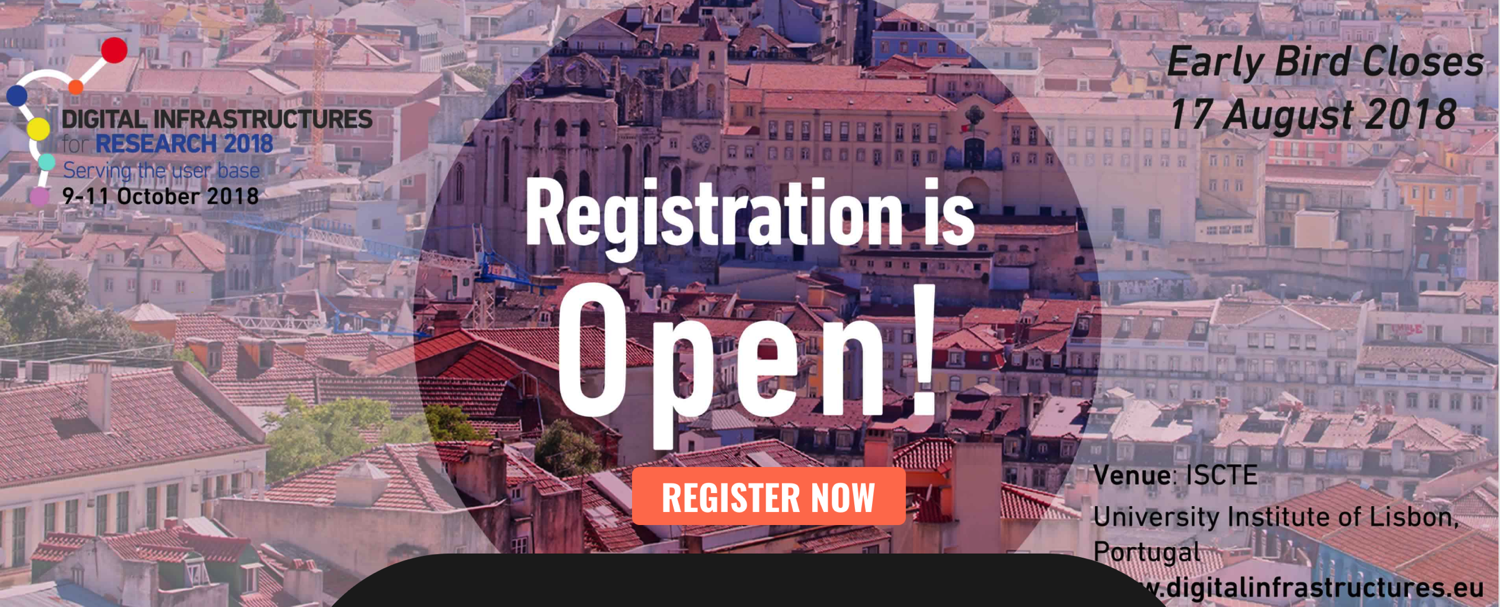 Lisbon, Portugal
9-11 October, 2018
www.digitalinfrastructures.eu
88
Thank you for your attention!
Contact: 
www.eosc-hub.eu 
Gergely.sipos@egi.eu
Questions?
EXTRA SLIDES
Typical usage models of the EGI Cloud
Compute and data intensive workloads
Batch and interactive (e.g. Jupyter notebooks) with scalable and customized environments
Service Hosting
Long-running services (e.g. web server, database, application server)
Datasets repository
Store and manage large datasets (in a storage volume)
Disposable and testing environments
Host training environments, test applications
Containers
Containers provide virtualisation at the OS level
Same kernel, isolated user-space
Faster deployment, less overhead, easier migration…
App A
App B
App A’
VMs
libs
libs
libs
App A
App A’
App B
containers
Guest OS
Guest OS
Guest OS
libs
libs
Hypervisor
Host OS
Host OS
Server
Server
92
Docker
“Open-platform for building, shipping and running distributed applications”



Docker commoditizes containers
Hides and automates container management process
One-command-line deployment of applications
Easy to move from development to production
Provides ecosystem to create and share images
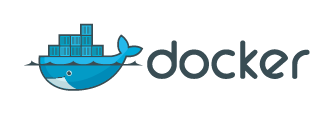 15/08/2018
93
Container orchestration
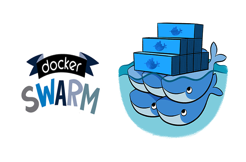 App A
App B
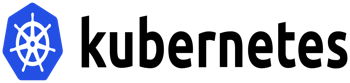 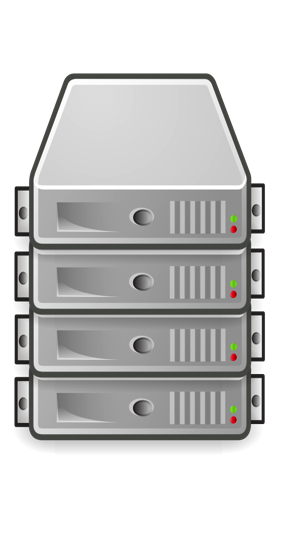 Container
Container
Container
Container
Container
Container
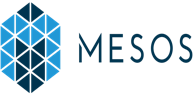 Container
Container
Container
 Orchestrator
Schedule containers to physical or virtual machines
Restart containers if they stop
Provide private container network
Scale up and down
Service discovery
Infrastructure
94
[Speaker Notes: Container applications tend to be comprised of several containers running in a coordinated way
running few containers can be easily managed on a single node (e.g. with docker-compose)
Container orchestration: 
Manages a cluster of nodes where to run the containers
Automates the deployment, management, scaling, networking, and availability of container-based applications running on that cluster
Main products: Docker Swarm, Kubernetes & Mesos]
EGI Cloud Container Compute
Run containers on top of EGI Cloud Compute VMs
2 (+ 1) options:
Single node: start the EGI Docker VM and run containers directly (or with docker compose)
Kubernetes: start a cluster of VMs and create a Kubernetes cluster to run your containers
Start the cluster using IM + Ansible
Working on: auto-scaling with EC3, Check-in integration at Kubernetes level
udocker: run containers as jobs in the EGI HTC service
https://wiki.egi.eu/wiki/Federated_Cloud_Containers
95
Kubernetes
Kubernetes is an open-source platform for automating deployment, scaling, and operations of application containers across clusters of hosts, providing container-centric infrastructure.
Some concepts:
Pod: group of one or more containers, shared storage and options to run the containers 
Deployment maintains the desired count of Pods all the time
Service: logical set of Pods and a policy by which to access them. 
Exposed  to the exterior of the Kubernetes cluster via mapping of ports and or Load Balancing
Job: A job creates one or more pods and ensures that a specified number of them successfully terminate.
15/08/2018
96
Example
apiVersion: v1
kind: Service
metadata:
  name: frontend
  labels:
    app: guestbook
    tier: frontend
spec:
  # comment or delete the following line if you want to use a LoadBalancer
  type: NodePort 
ports:
  - port: 80
  selector:
    app: guestbook
    tier: frontend
---
apiVersion: extensions/v1beta1
kind: Ingress
metadata:
  name: frontend 
spec:
  rules:
  - host: frontend.test.fedcloud.eu 
    http:
      paths:
      - backend:
          serviceName: frontend
          servicePort: 80
apiVersion: apps/v1
kind: Deployment
metadata:
  name: frontend
spec:
  selector:
    matchLabels:
      app: guestbook
      tier: frontend
  replicas: 3
  template:
    metadata:
      labels:
        app: guestbook
        tier: frontend
    spec:
      containers:
      - name: php-redis
        image: gcr.io/google-samples/gb-frontend:v4
        resources:
          requests:
            cpu: 100m
            memory: 100Mi
        env:
        - name: GET_HOSTS_FROM
          value: dns
        ports:
        - containerPort: 80
15/08/2018
97
EGI Cloud Container Kubernetes
Provides Kubernetes v1.10
Major differences with other offerings:
LoadBalancer ServiceType:
A NGINX ingress configured by default ready to be used offering similar functionality
Expandable with auto-configuration of Let’s Encrypt certificates
Dynamic provision of volumes for PersistentVolumeClaims
No block-storage directly available
NFS-based volumes available instead
15/08/2018
98